Een taxonoom bij de visboer kom ook zelf ontleden!



Werner de Gier
Carola JongbloedAafke Oldenbeuving
Mede mogelijk gemaakt door:
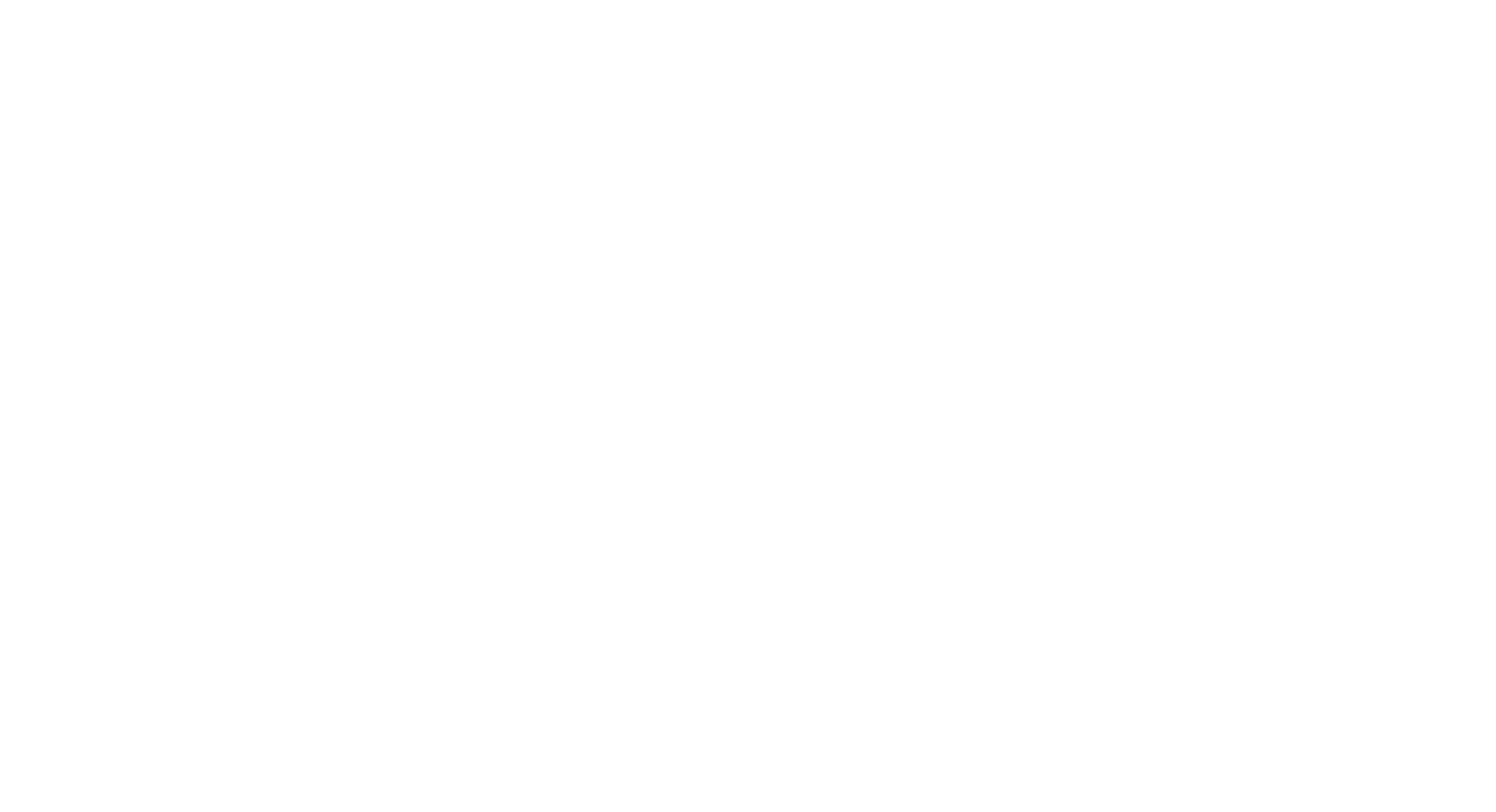 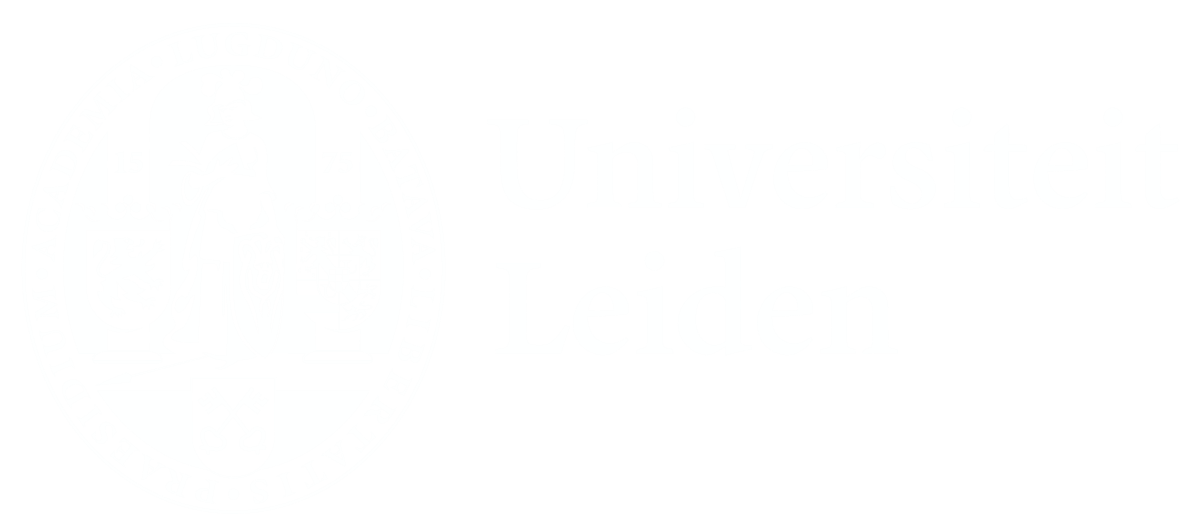 Even kennismaken
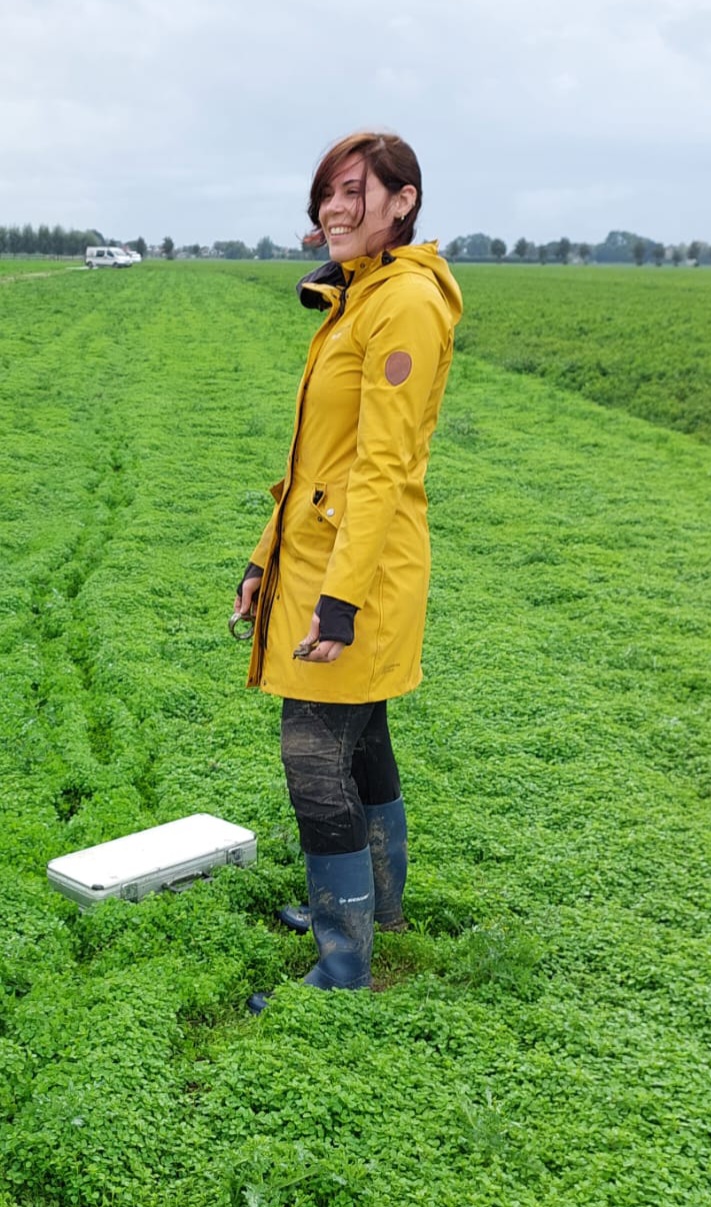 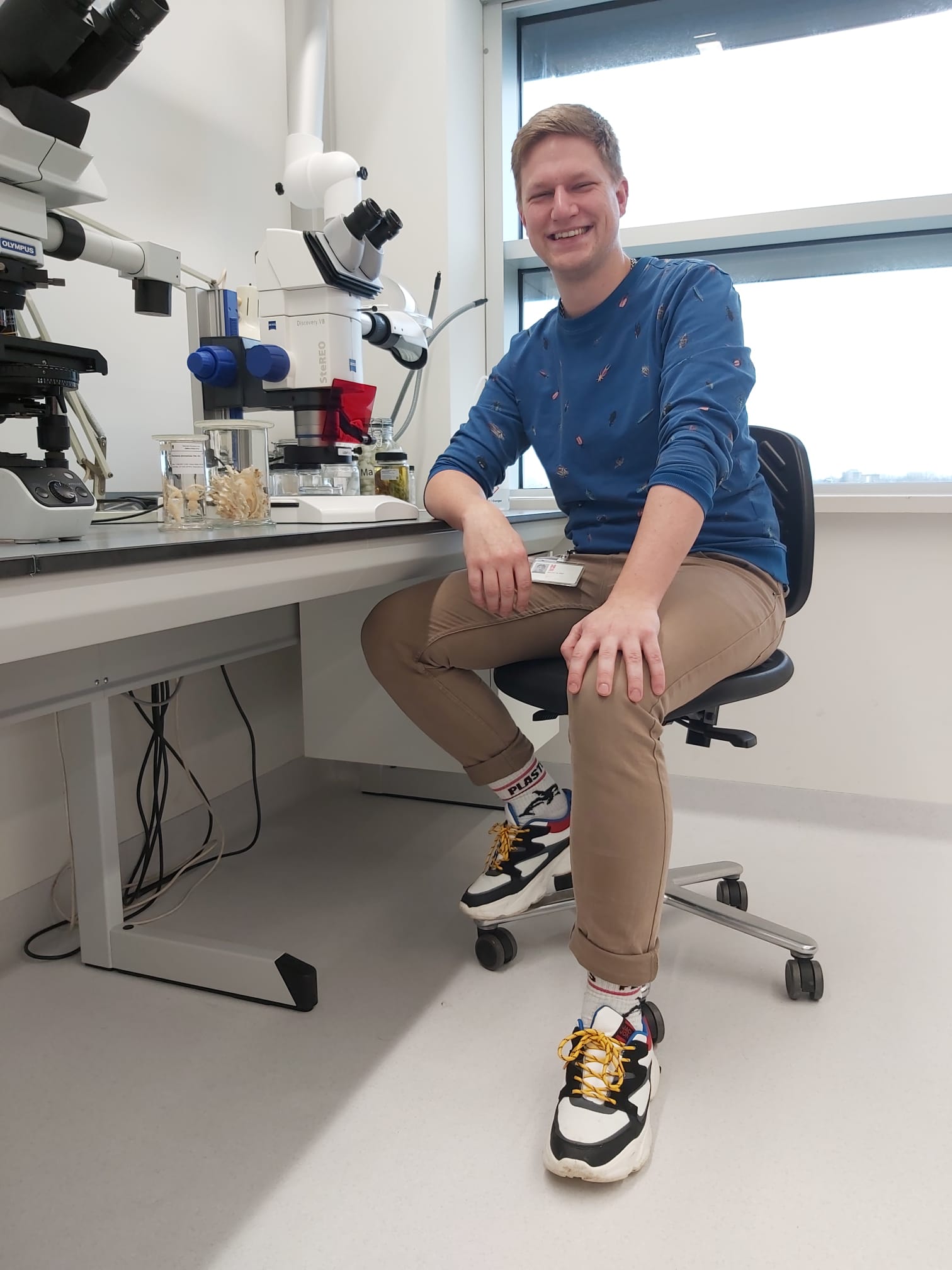 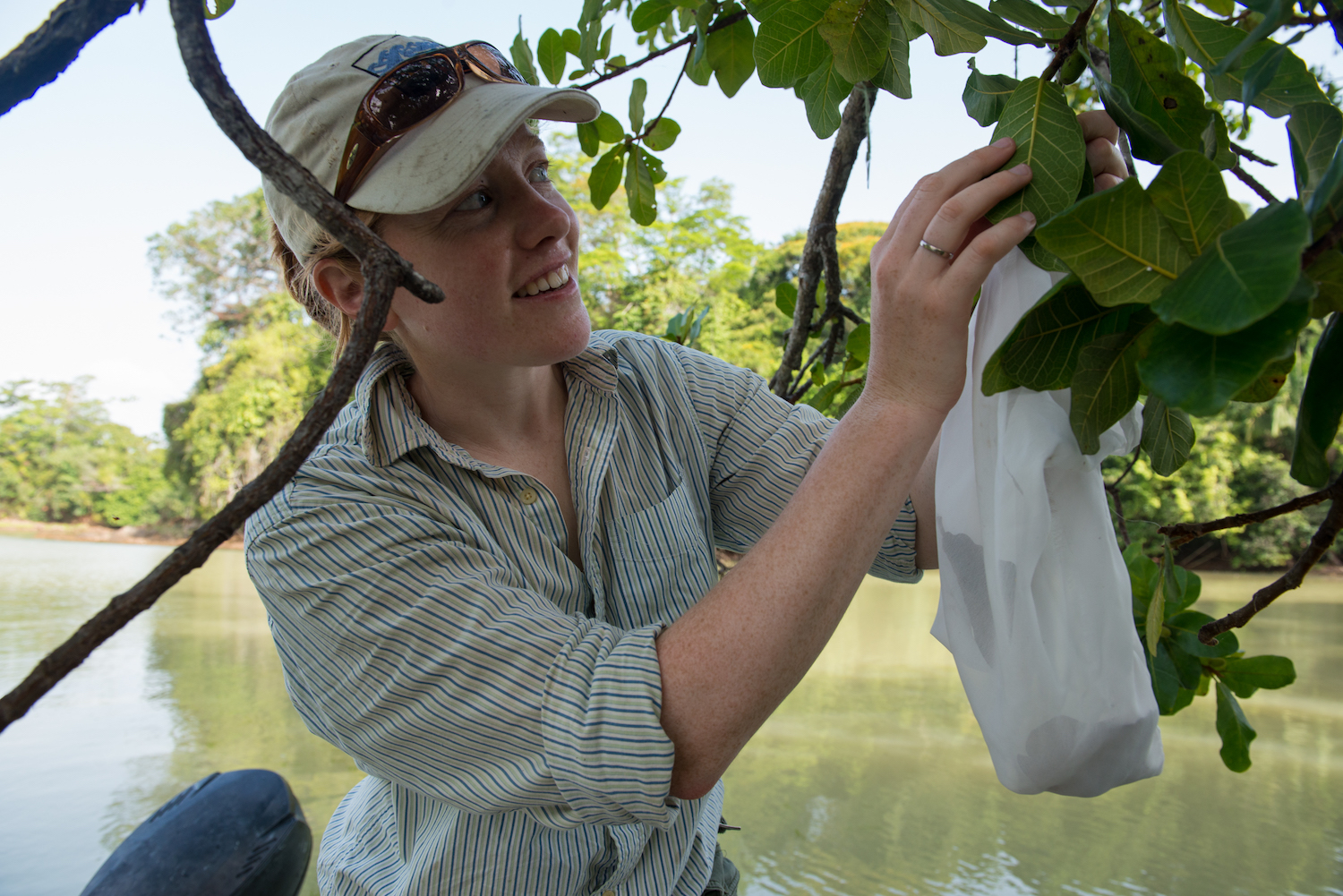 Werner de GierPhD Naturalis & RUGMarine bioloog (Kreeftachtigen)Gastdocent & Assistent LU
Carola JongbloedOnderzoeksassistent IBEDInst. v. Biodiversiteit & Ecosysteem Dynamica
Aafke OldenbeuvingPhD Naturalis & SLOCurriculumontwikkelaarOud-docent & tropische ecologie
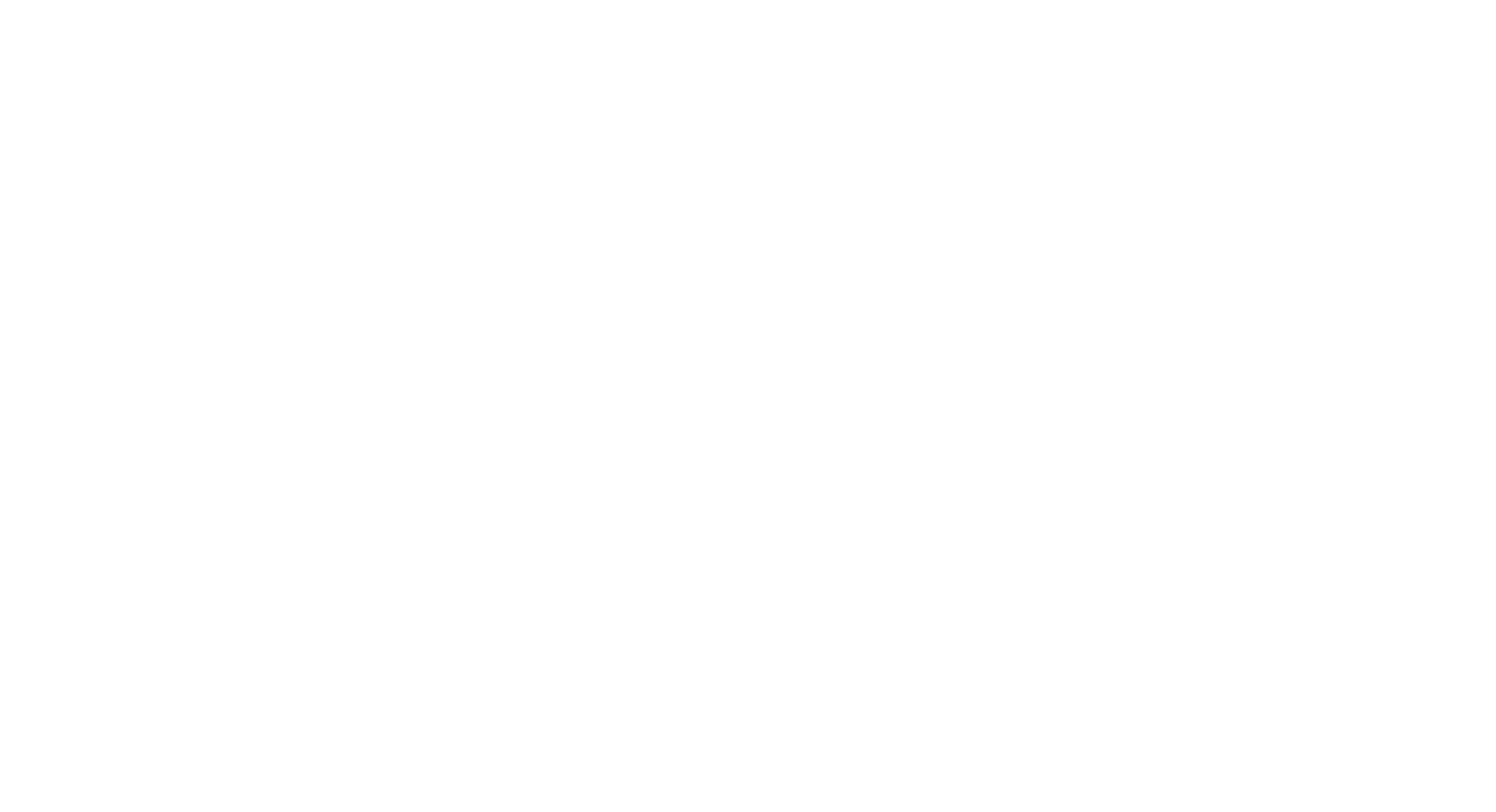 Opzet van deze workshop
Voorstellen
Korte introductie
Demo prepareren wadpier (per tafel)
Opdracht wadpier
Opdracht weckpot 
Ideeën uitwisselen
Demonstratie Sepia (zeekat)
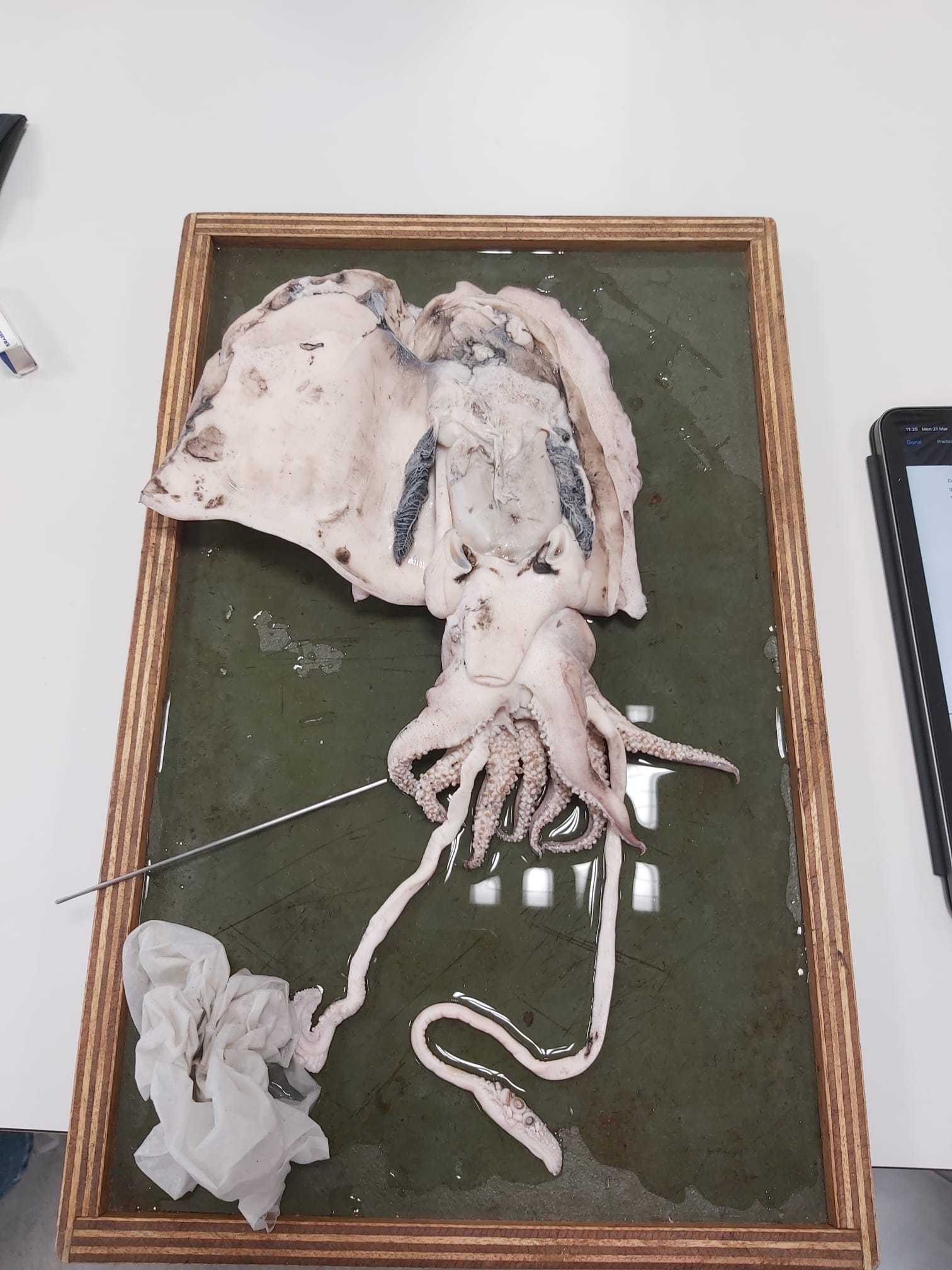 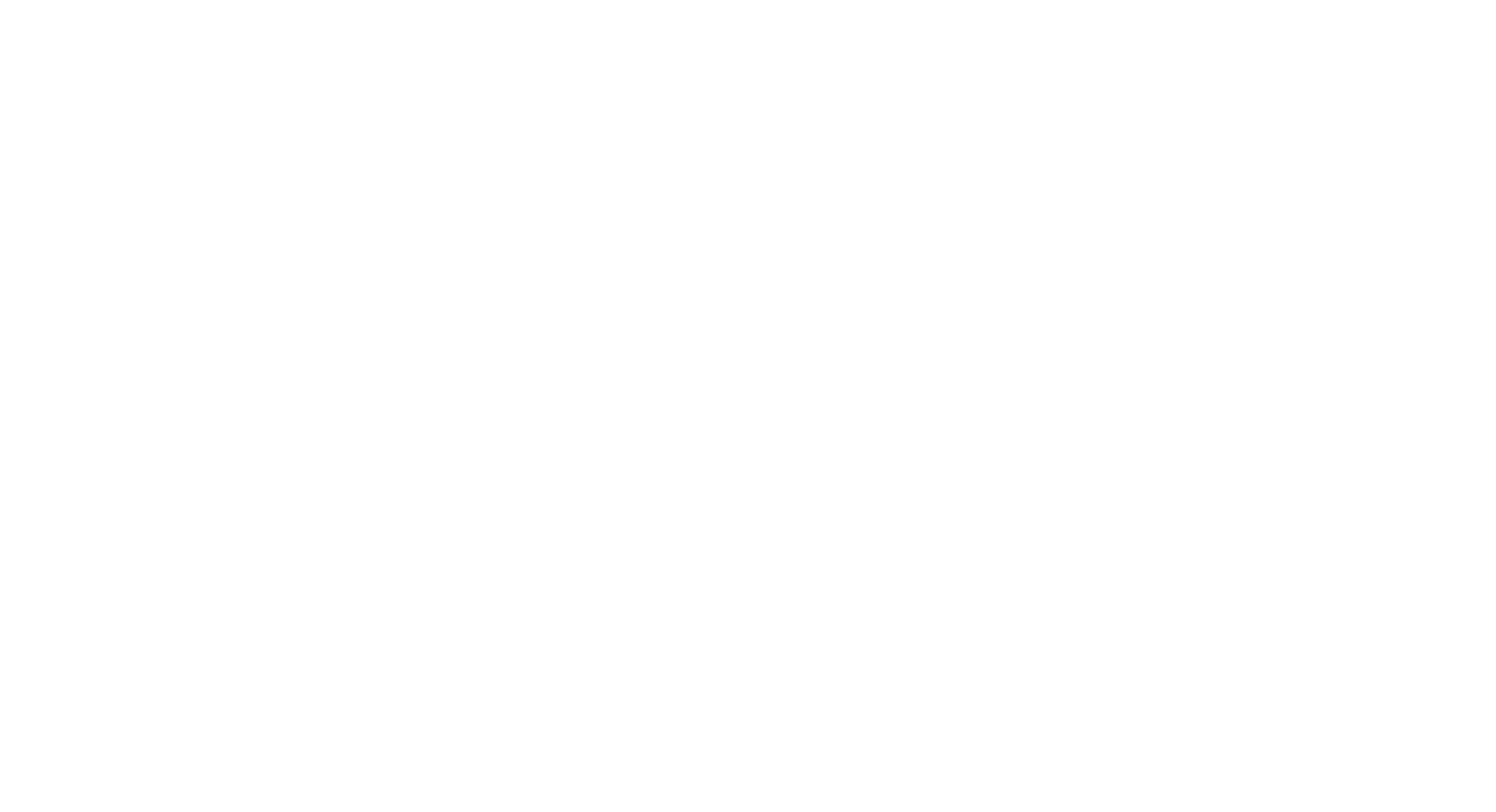 “Biodiversiteit Dier” & Practica op de Universiteit
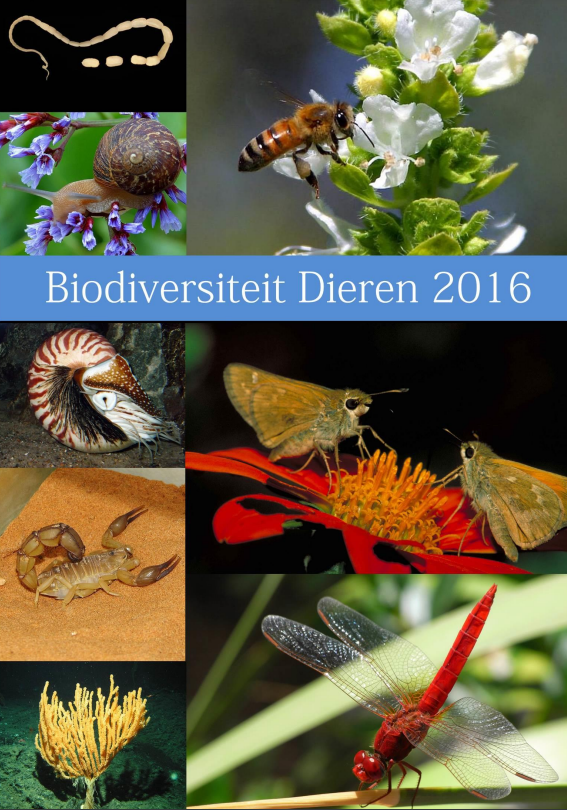 1e jaars cursus “Biodiversiteit Dier” – een reis door de evolutie

Teken- & snijpractica

Microscopische preparaten, alcoholmateriaal & “verse dieren”

Voortbewegen, Voeden & Voortplanten
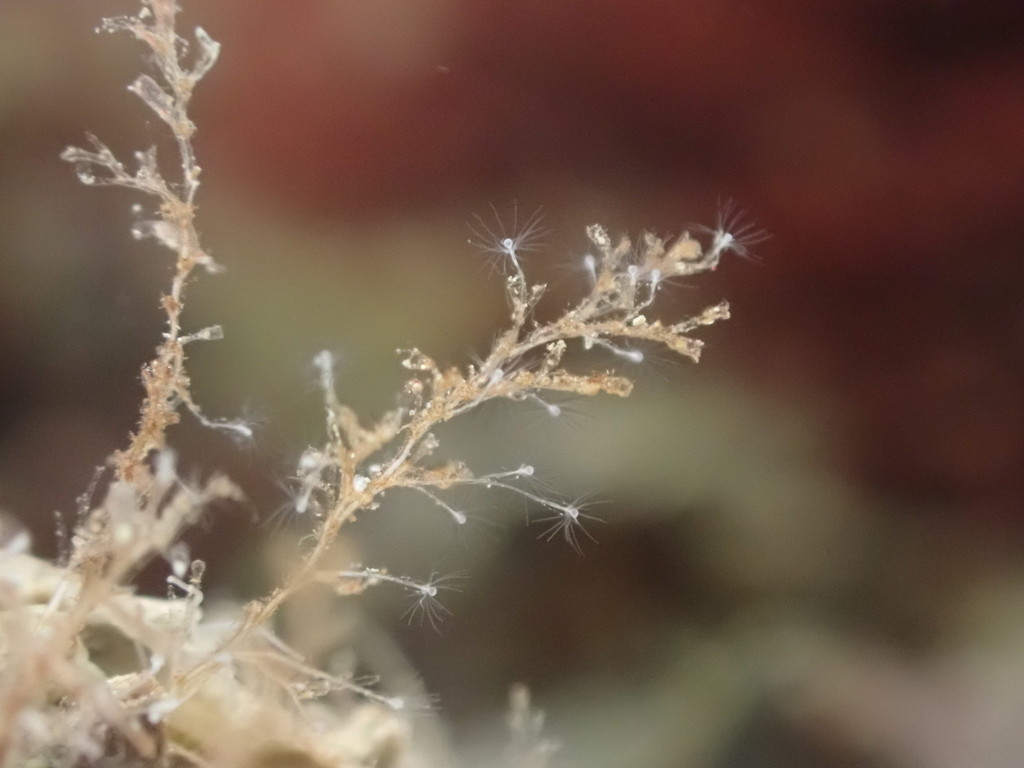 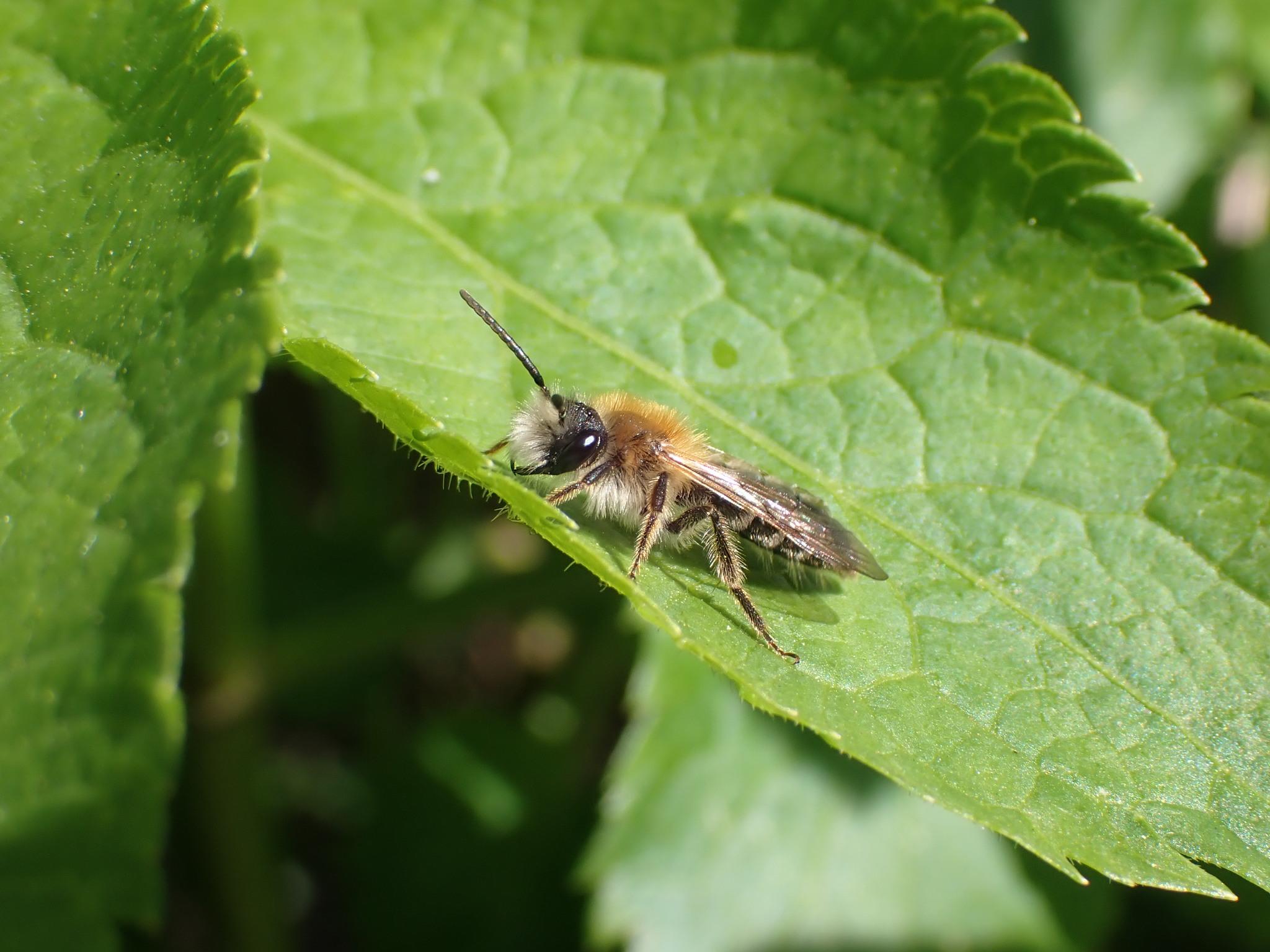 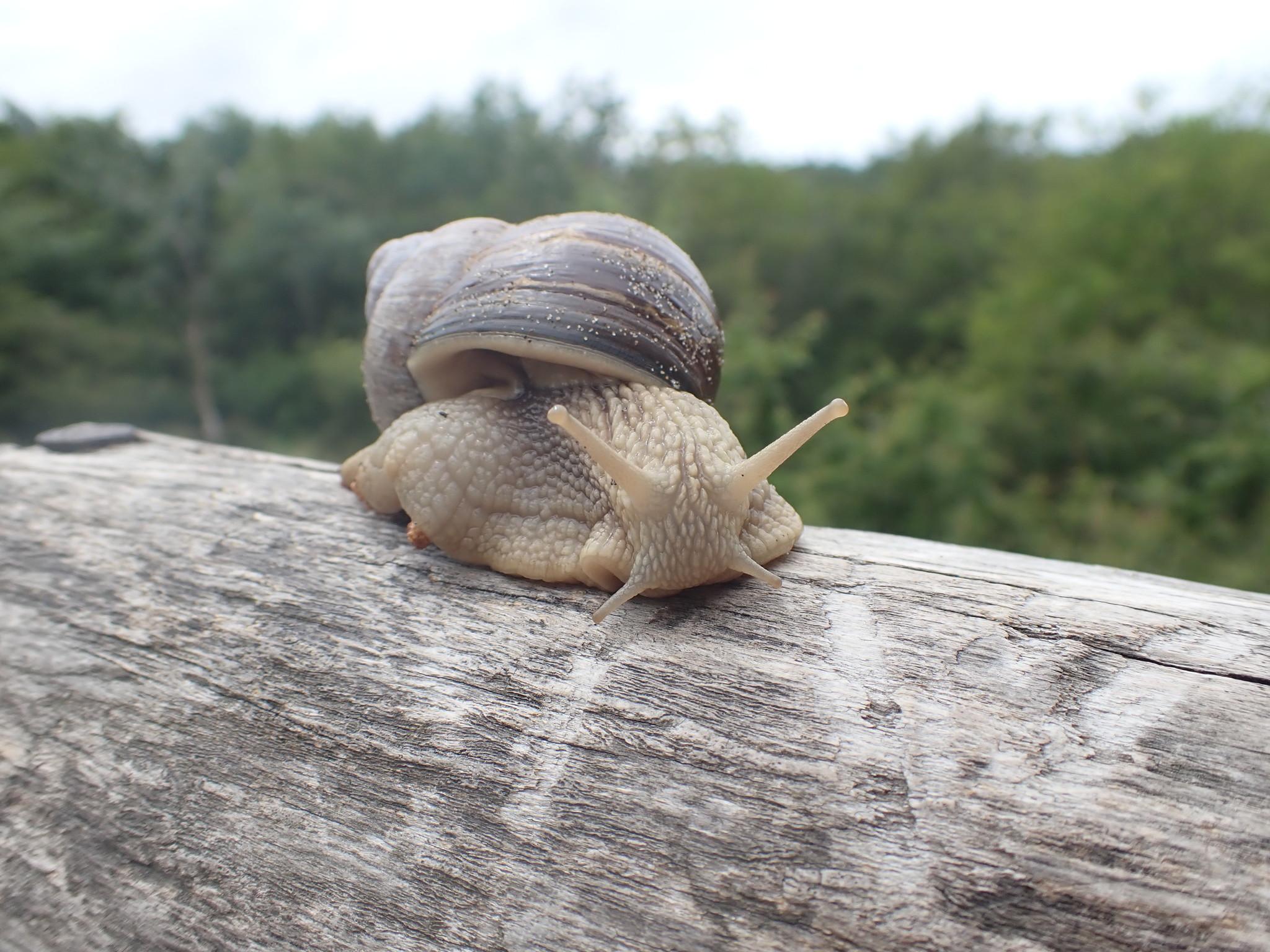 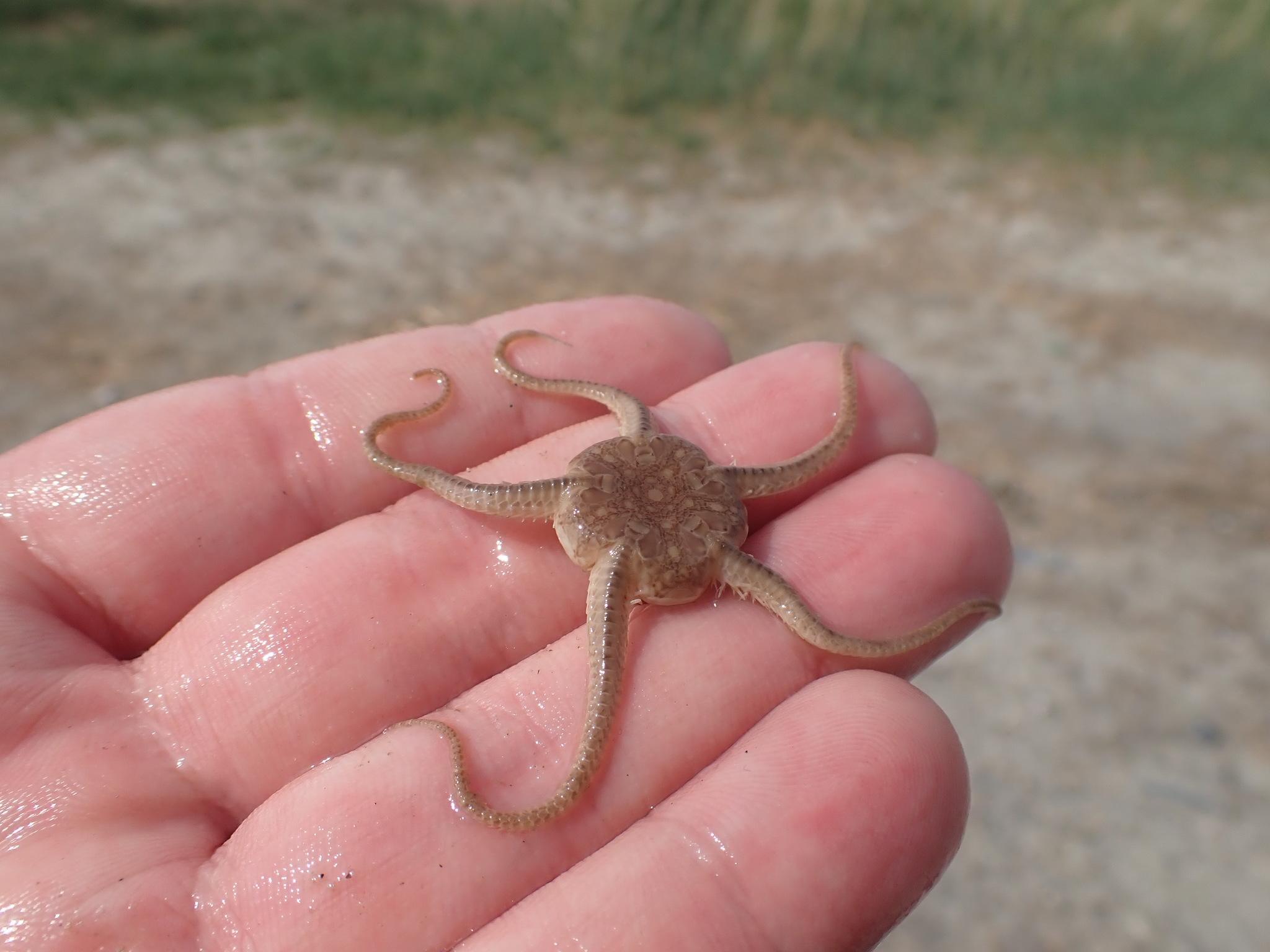 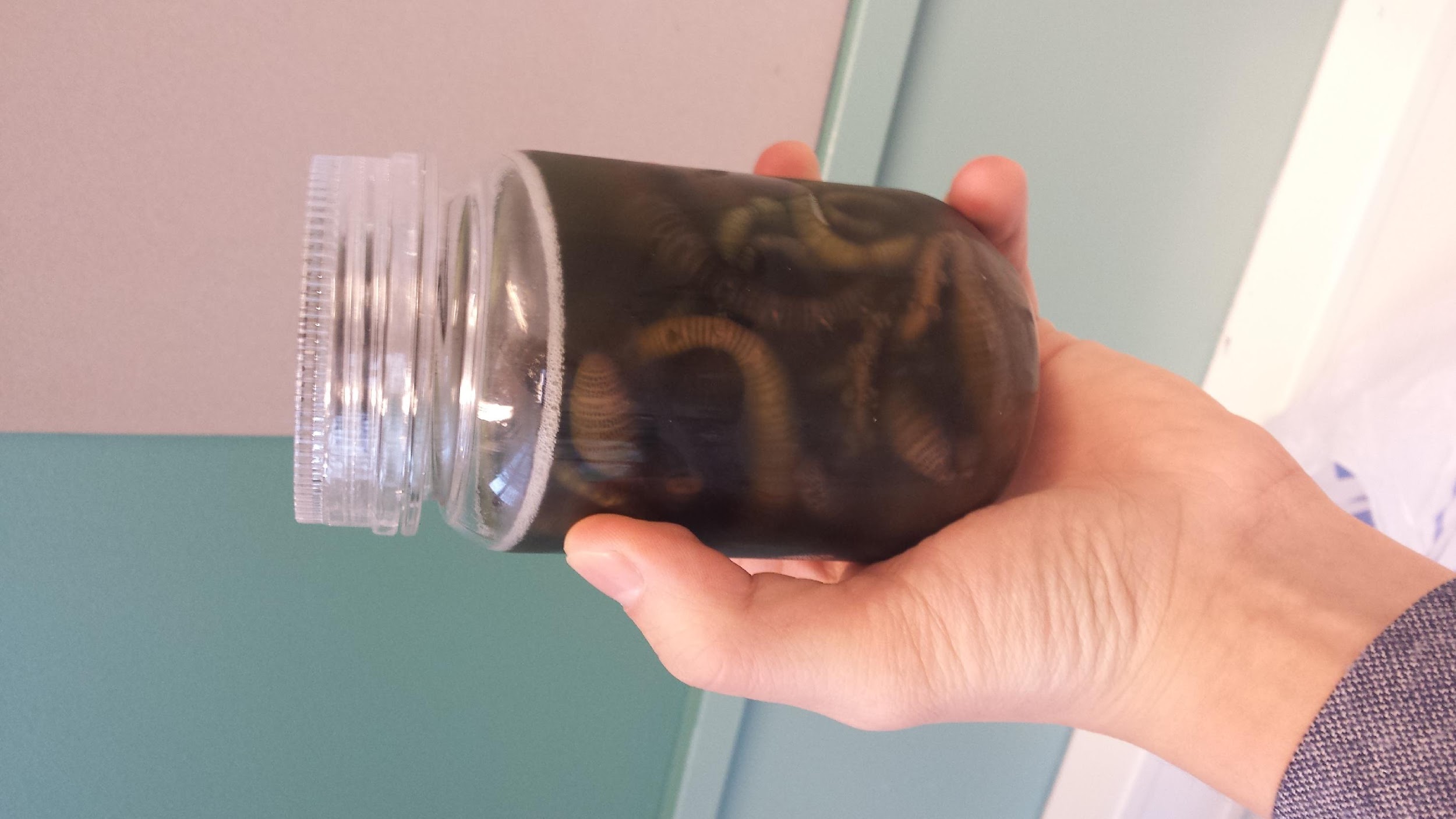 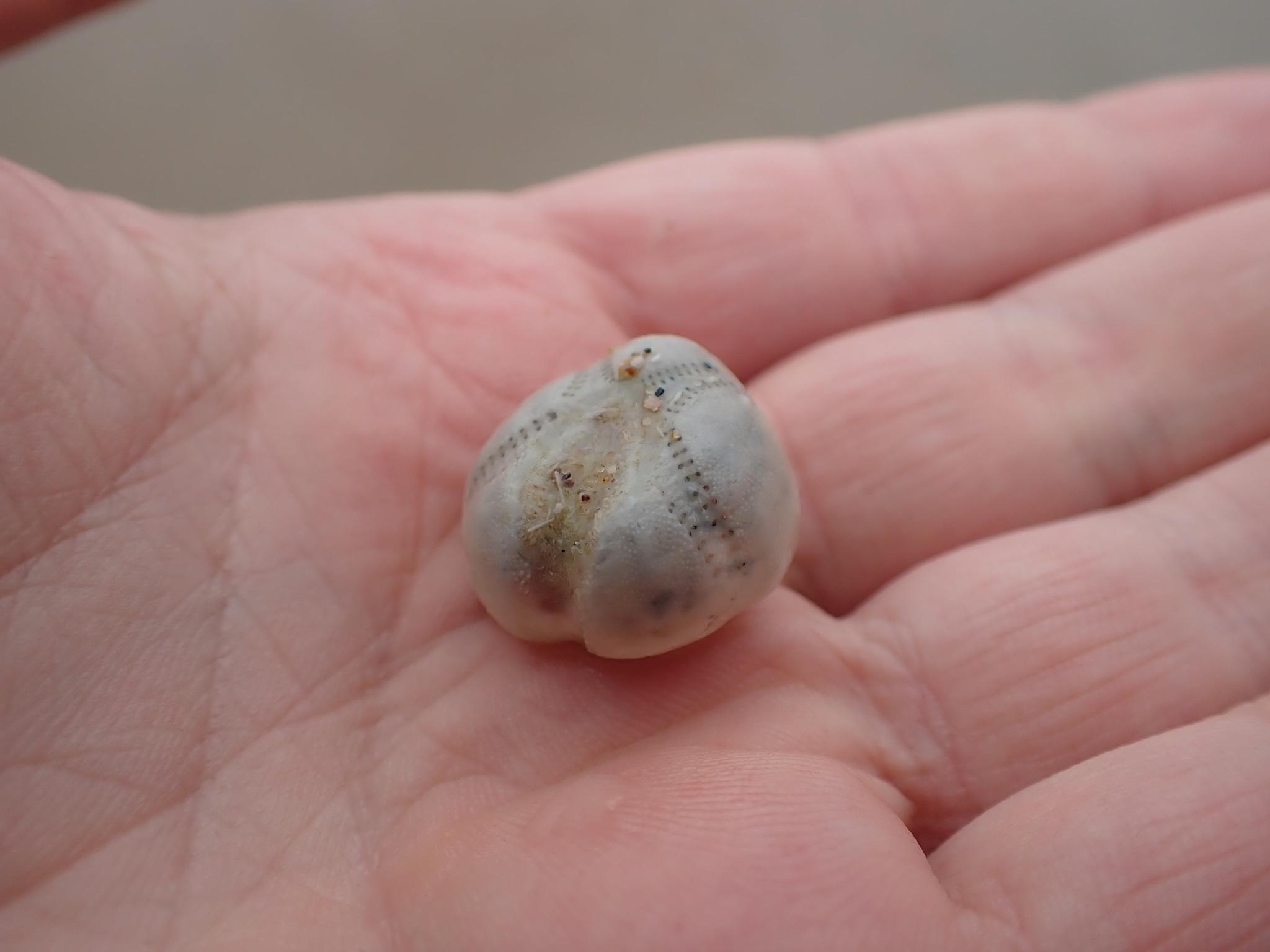 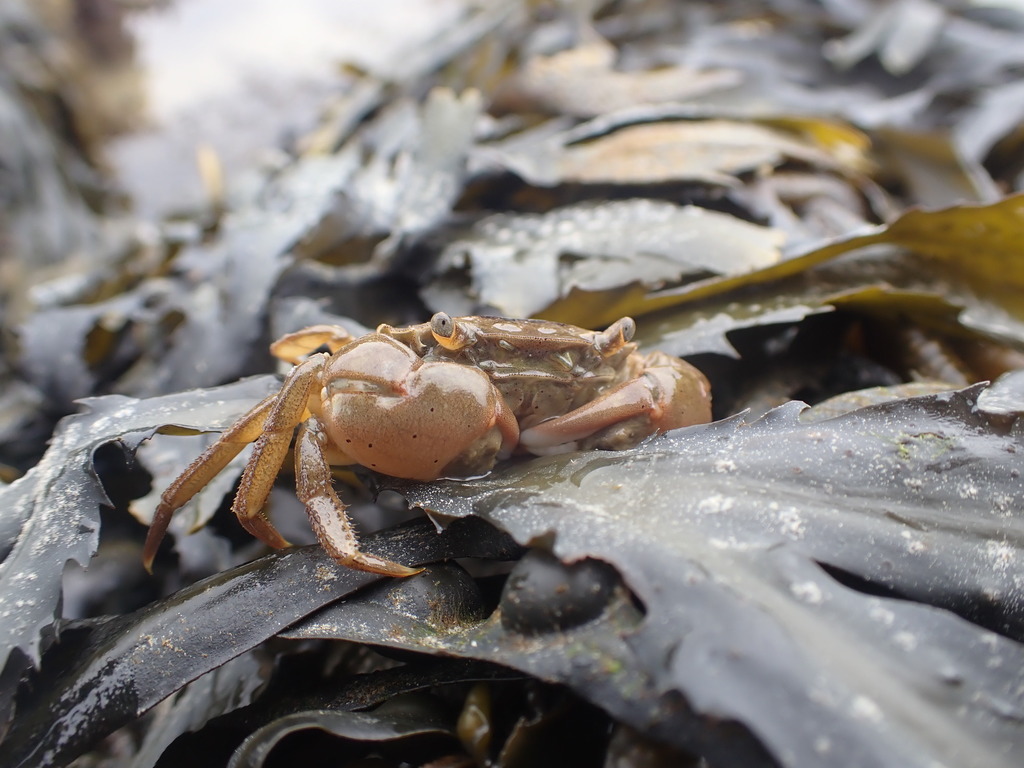 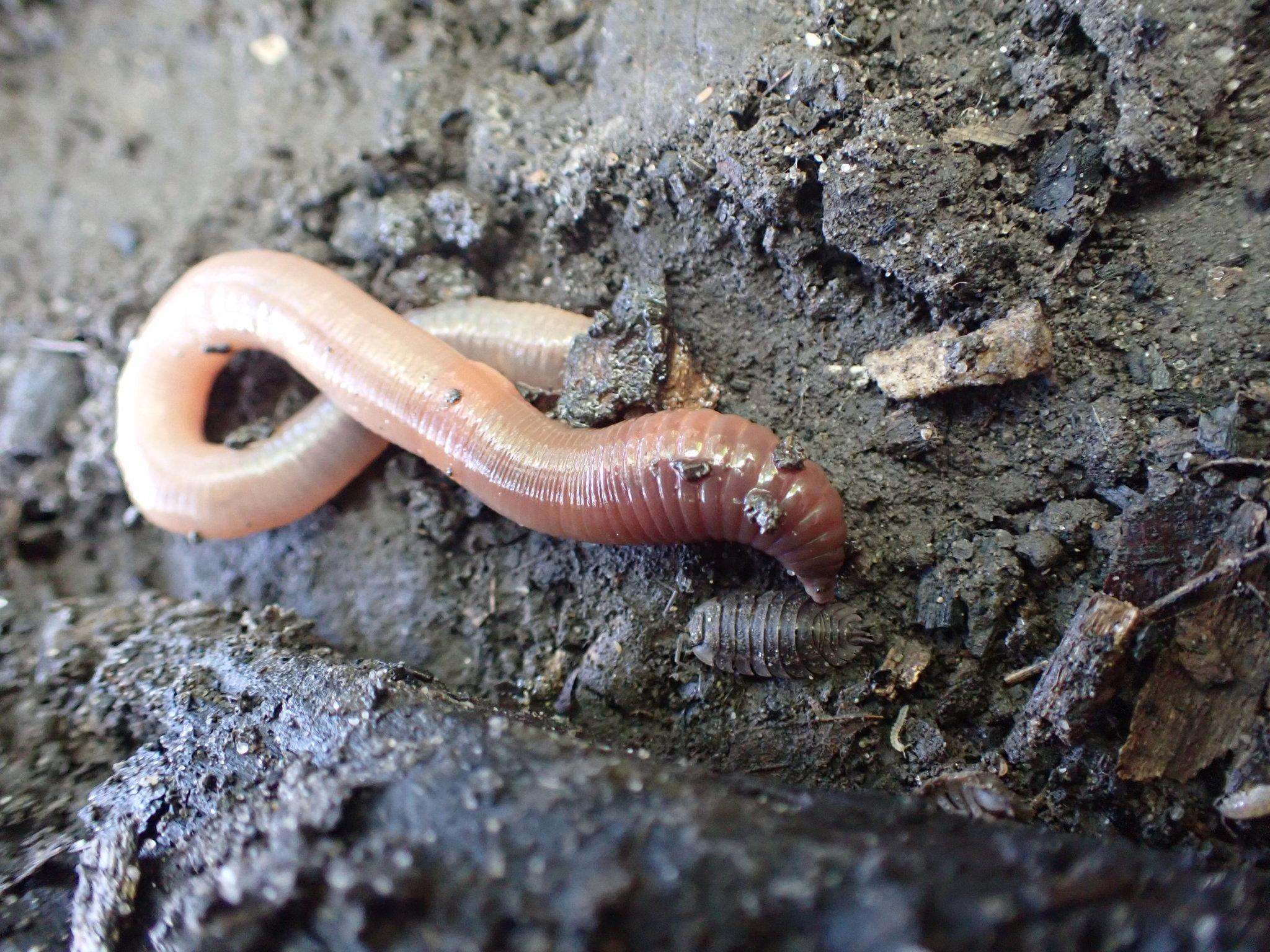 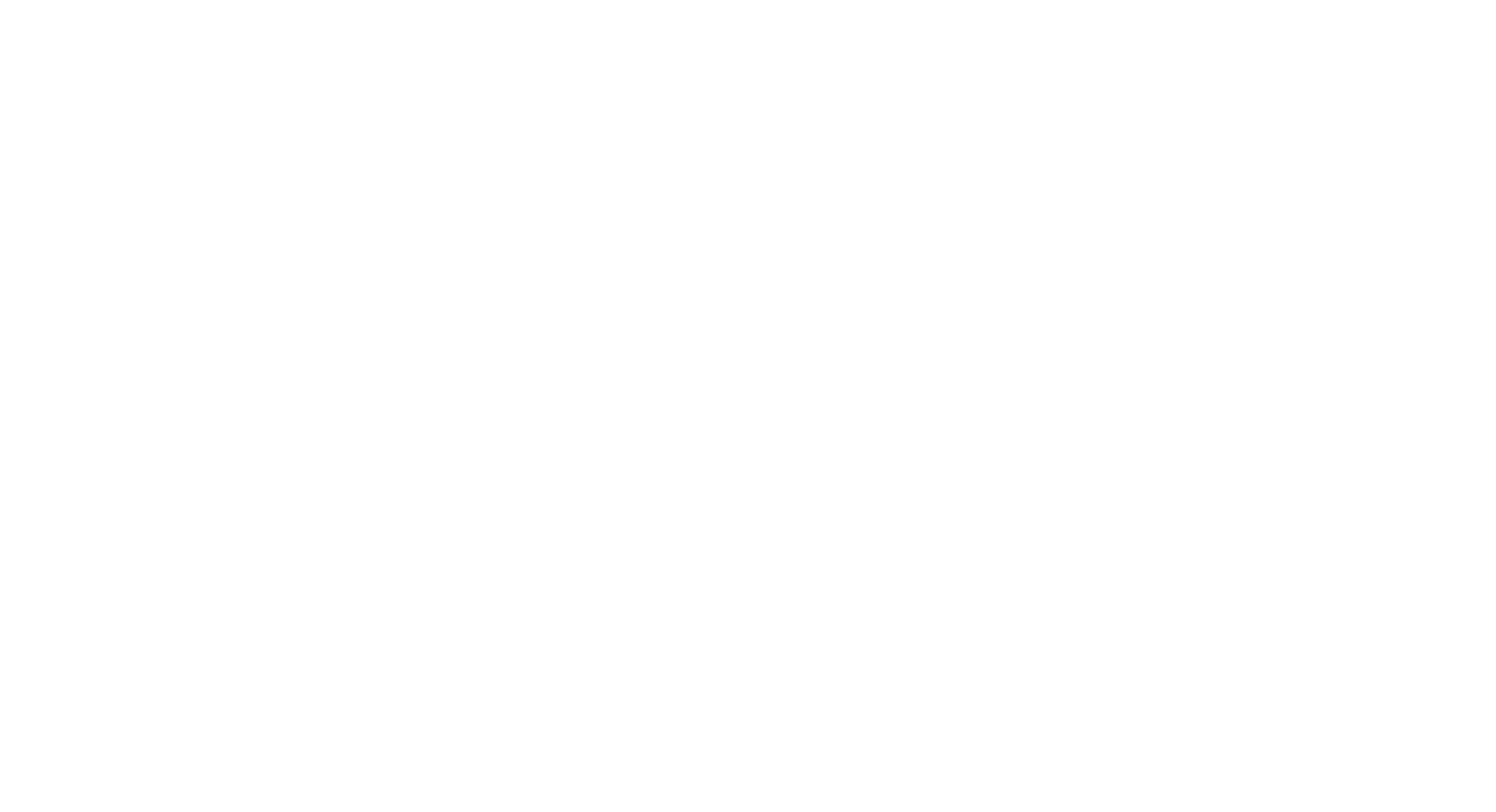 Foto’s: W. de Gier
De wadpier – Arenicola marina
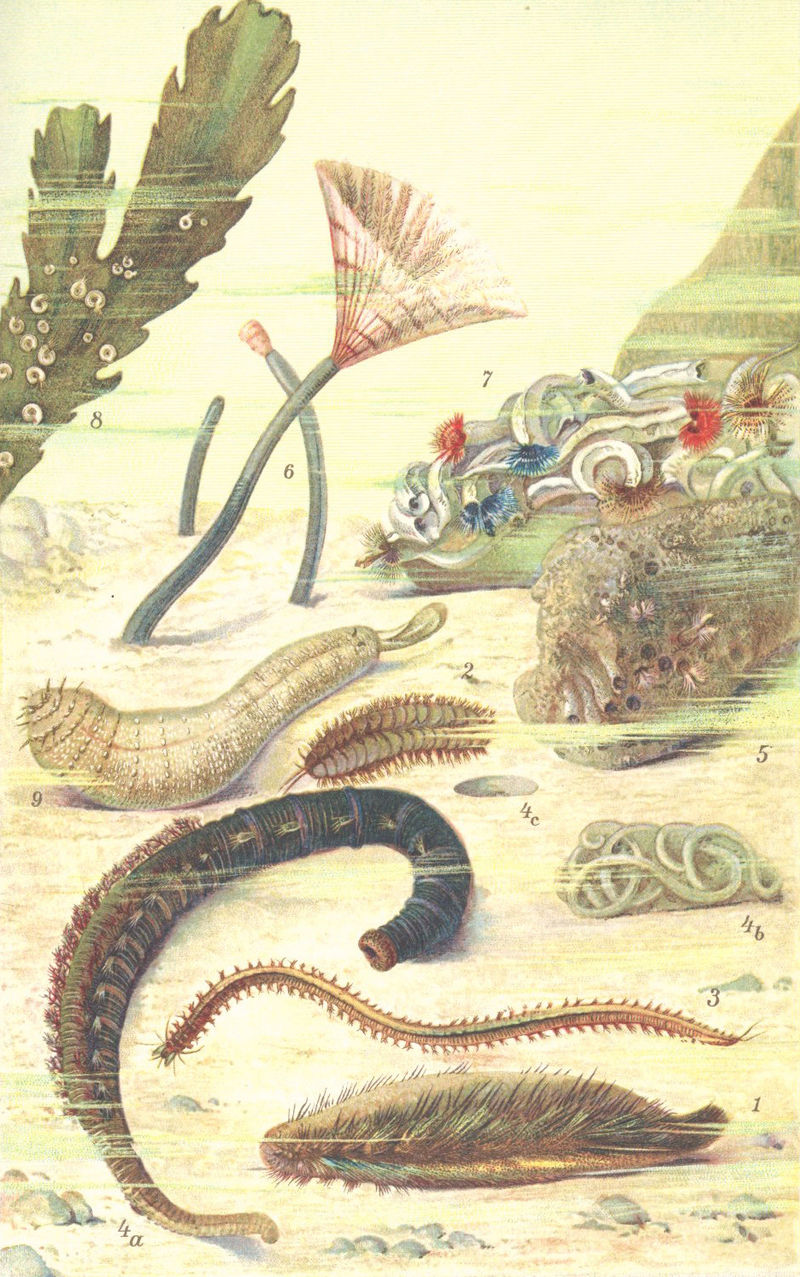 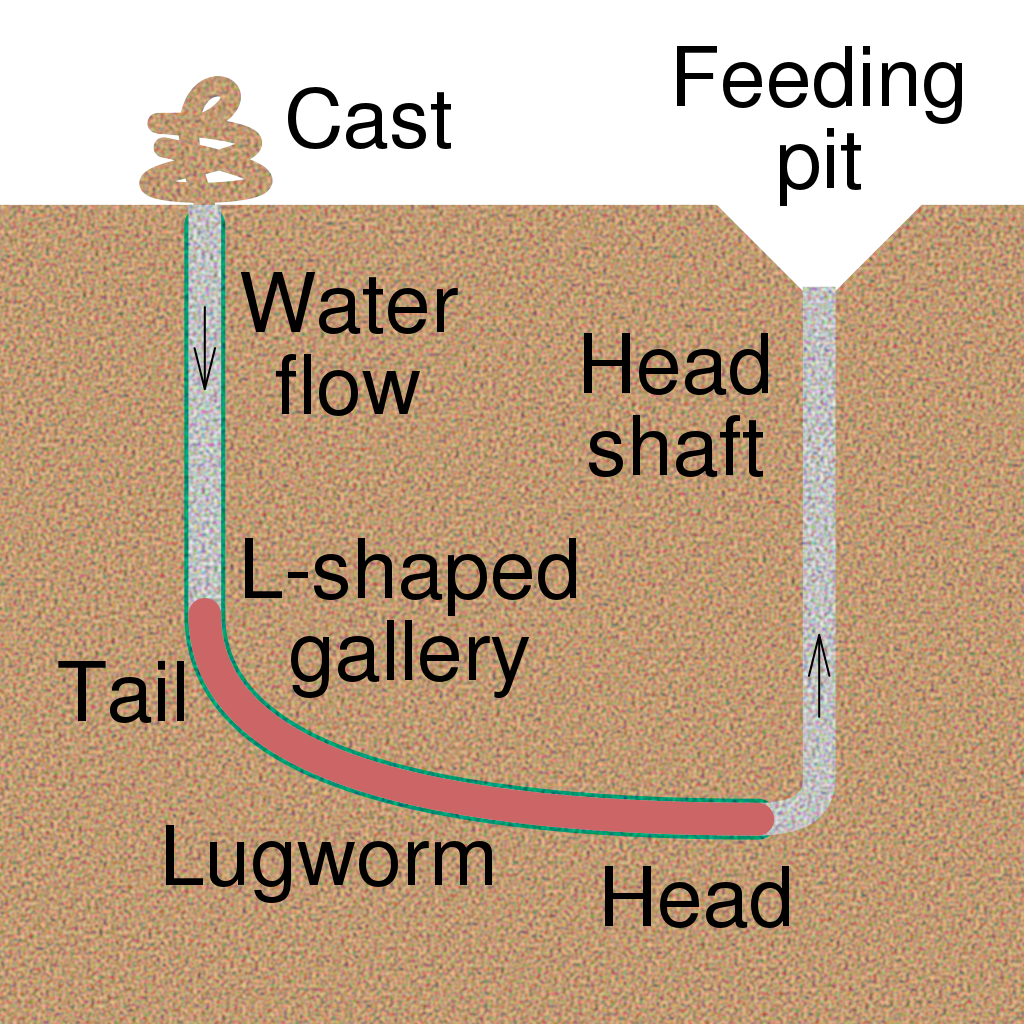 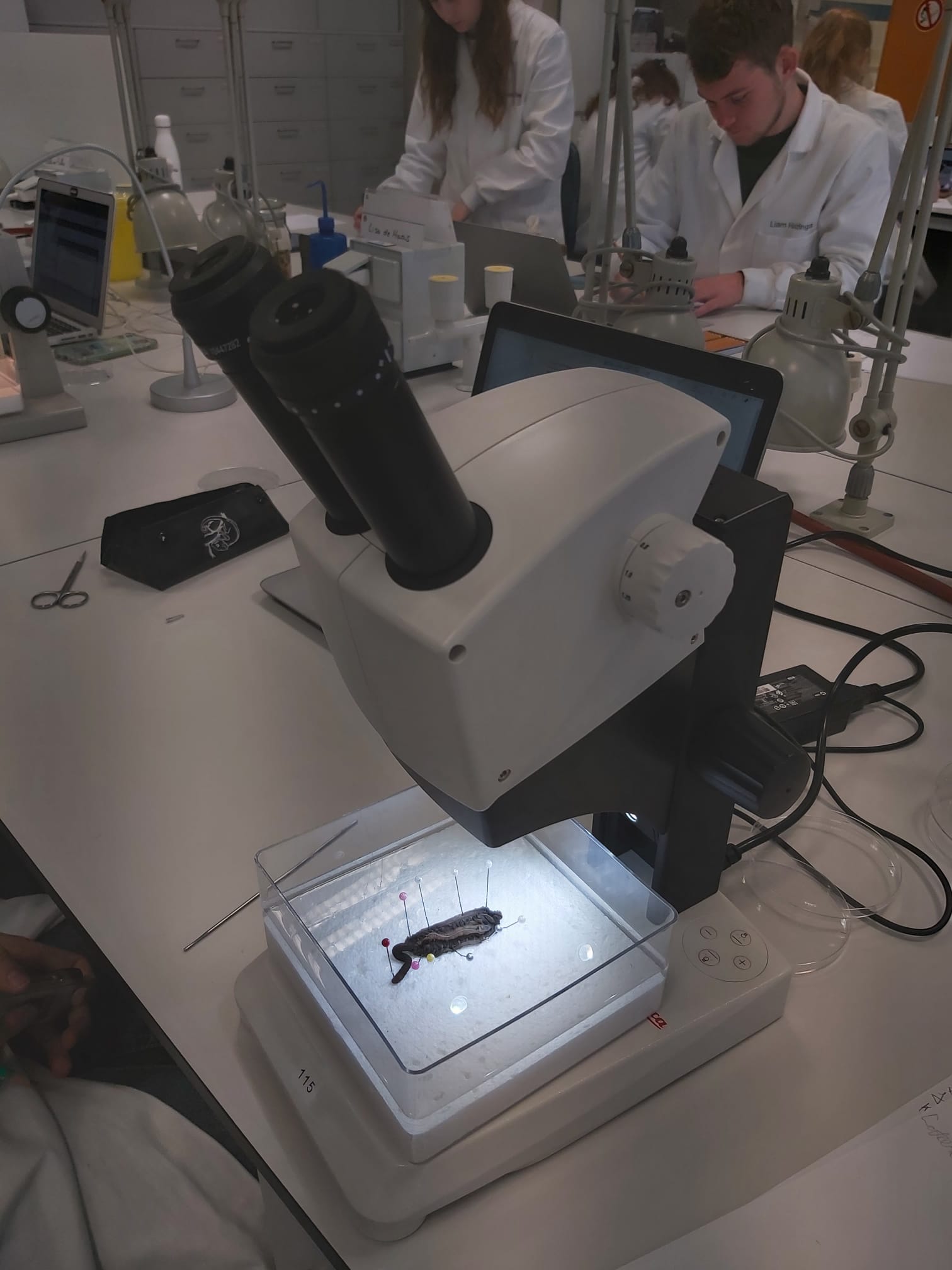 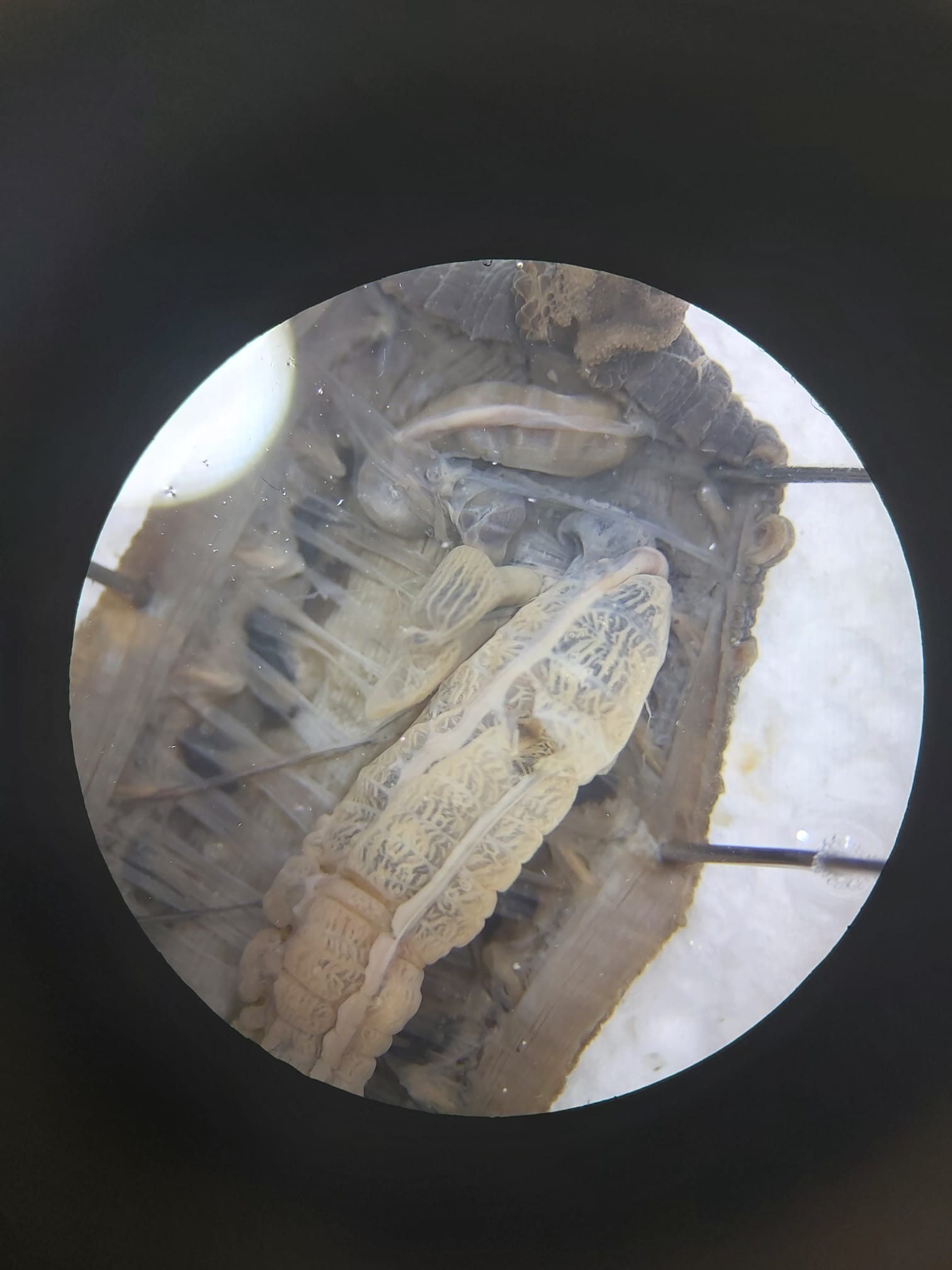 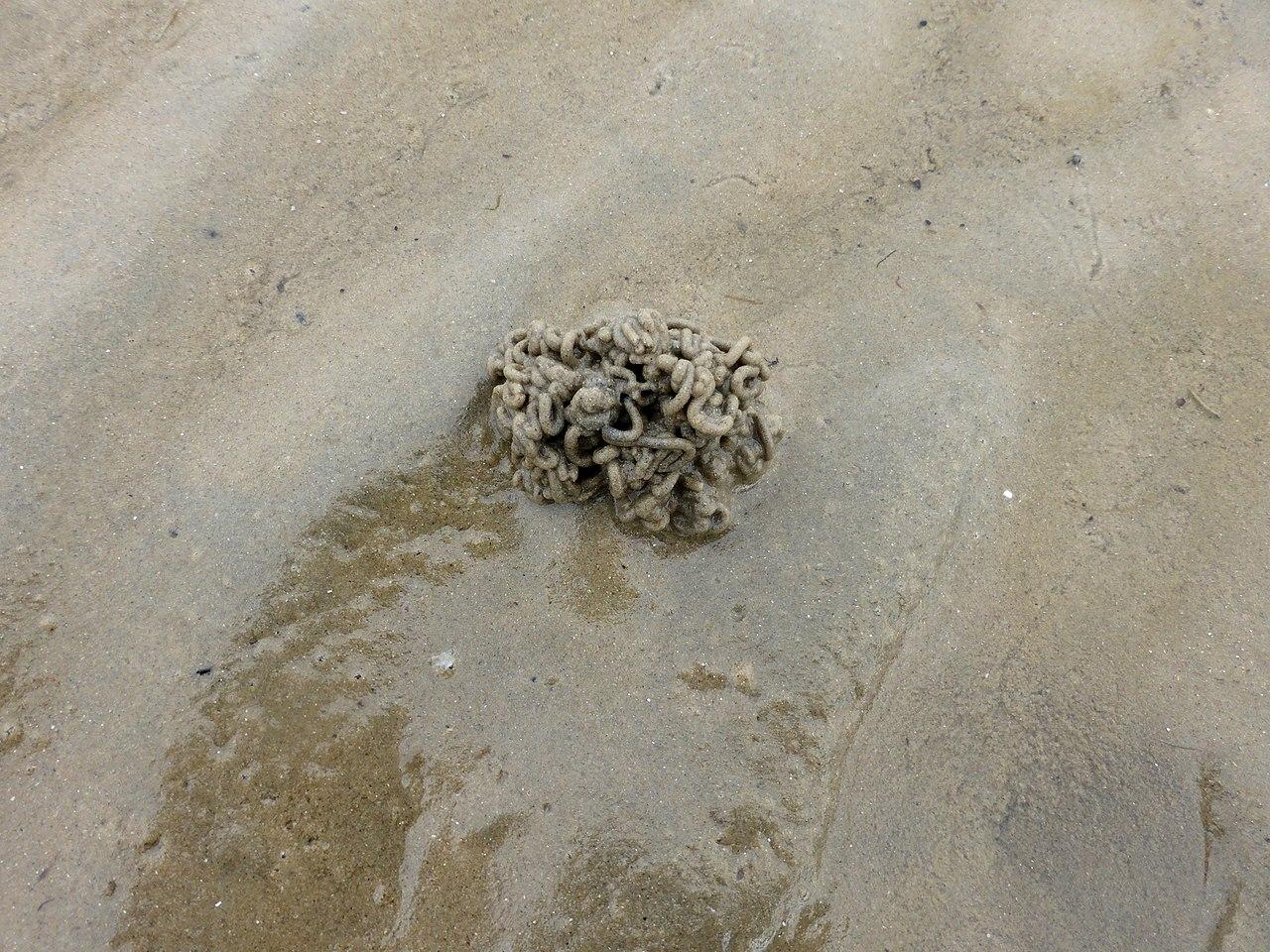 Doel: Kennismaking interne anatomie van “lage” dieren

Een van de vele groepen wormen (vergelijk met zager,regenworm, bloedzuiger)

Voortbewegen, Voeden & Voortplanten

Simpel verkrijgbaar, weinig spullen nodig, vergelijkbaar met mens(!)
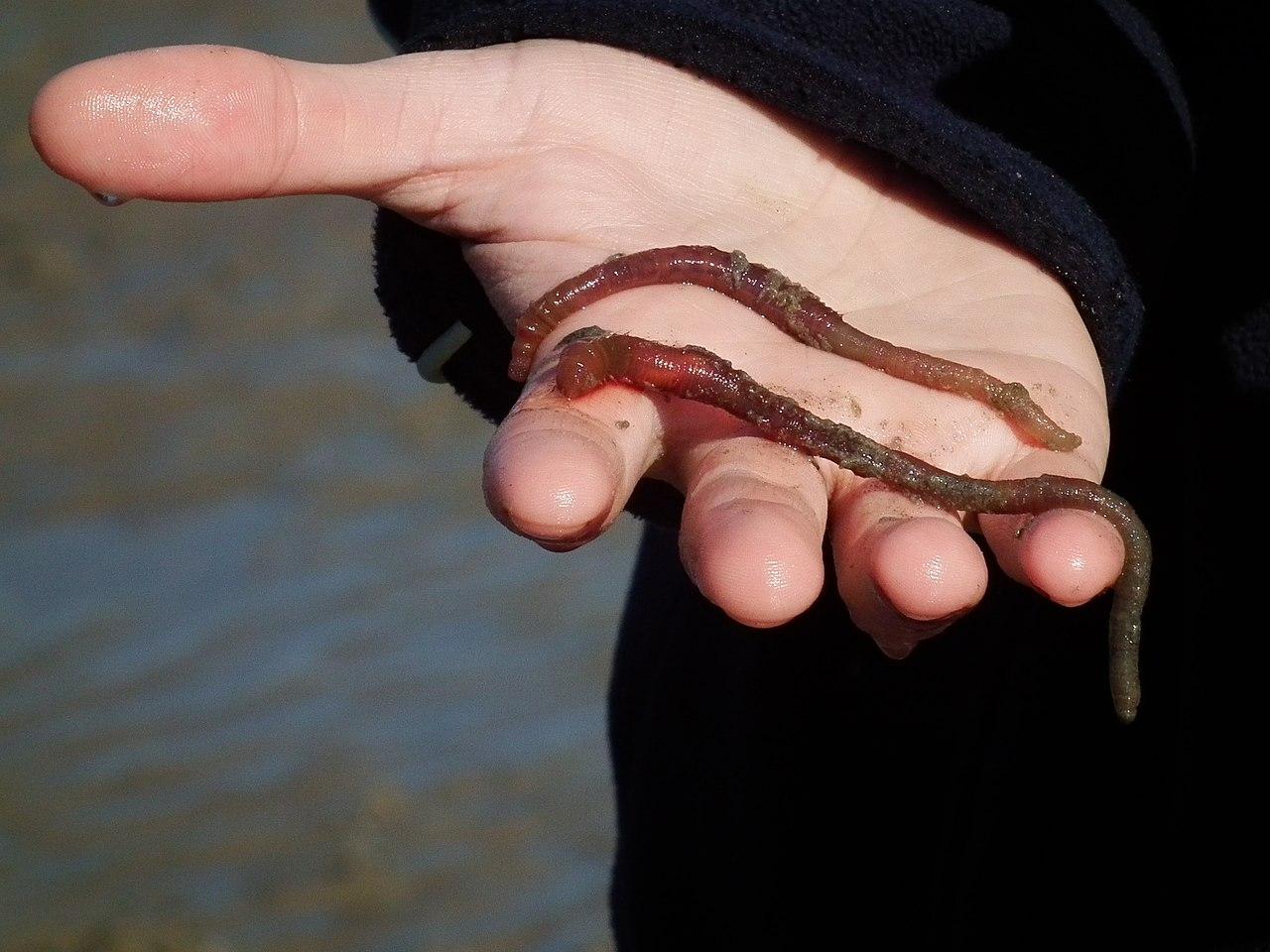 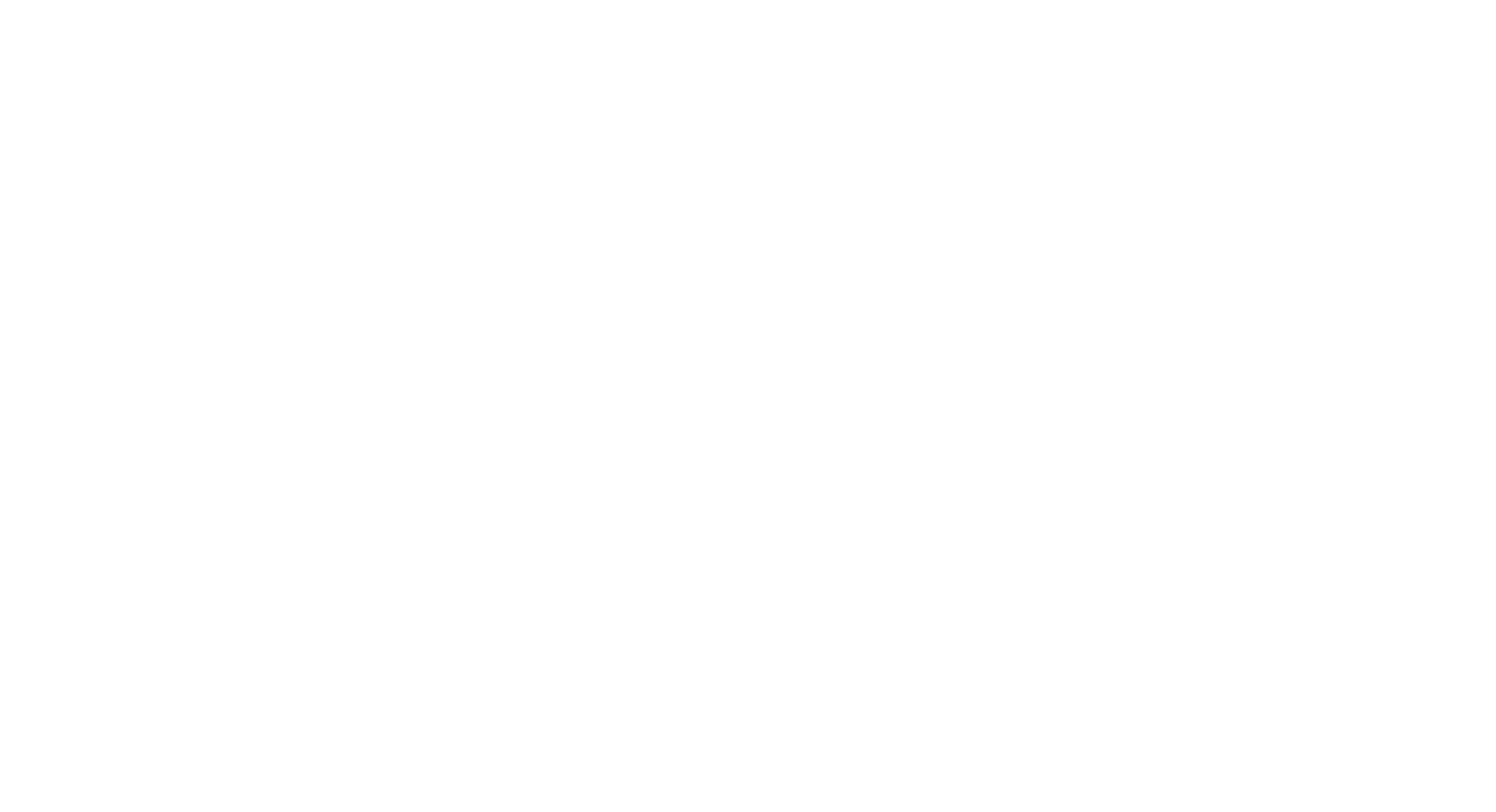 Foto’s: Wikipedia commons & W. de Gier
Opzet van deze workshop
Voorstellen
Korte introductie
Demo prepareren wadpier (per tafel)
Opdracht wadpier
Opdracht weckpot 
Ideeën uitwisselen
Demonstratie Sepia (zeekat)
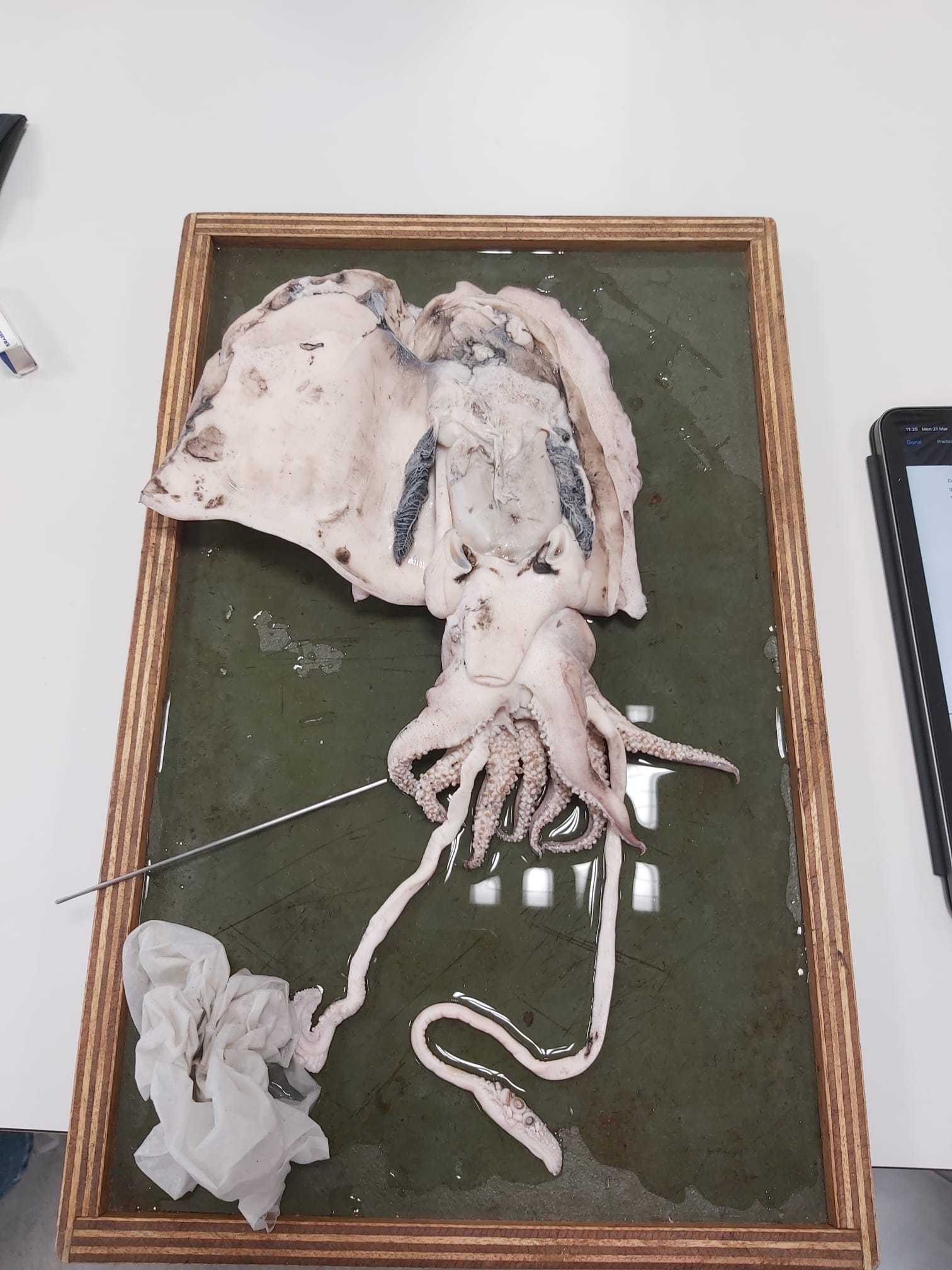 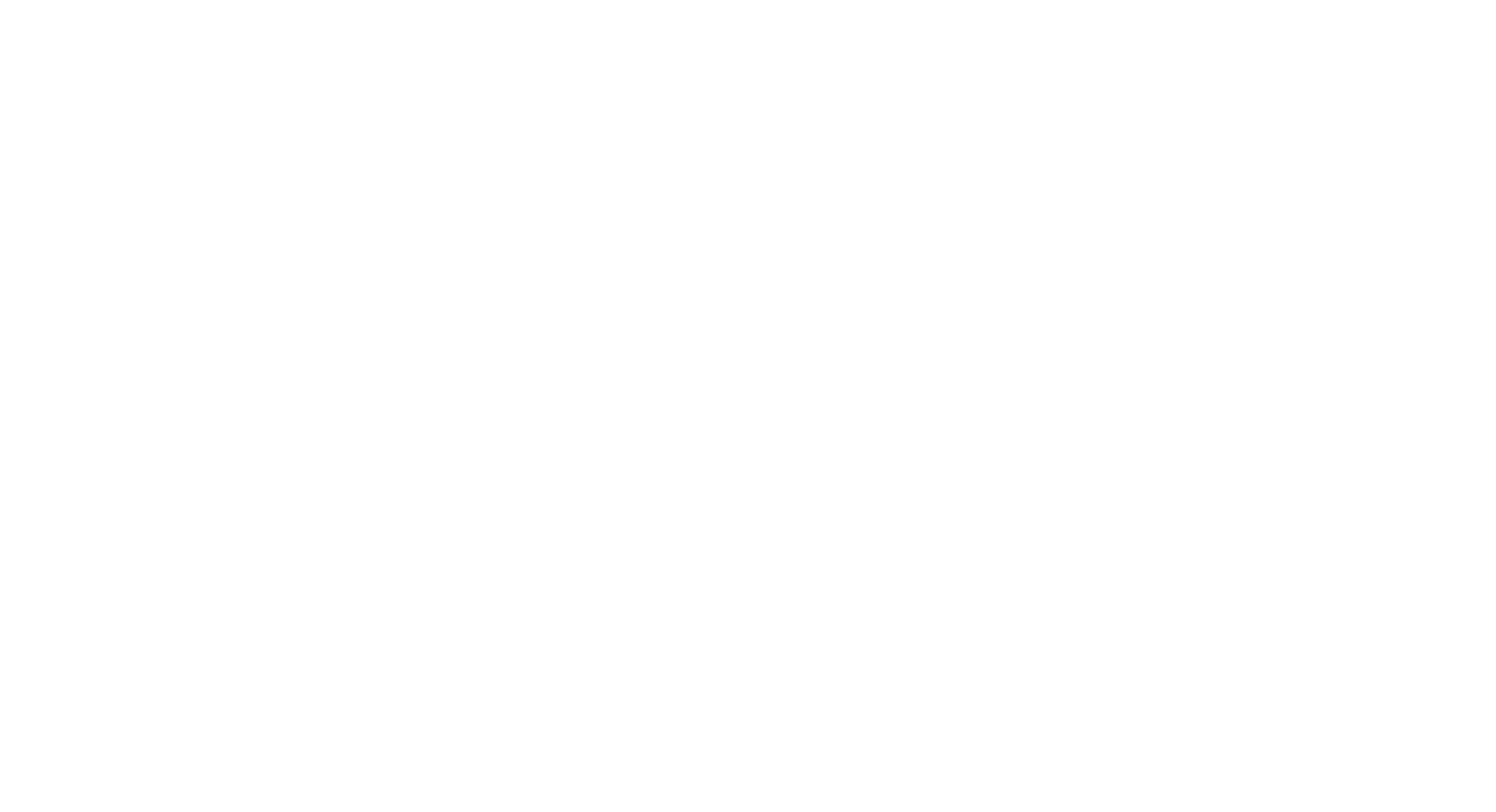 Wat zit er in de pot?
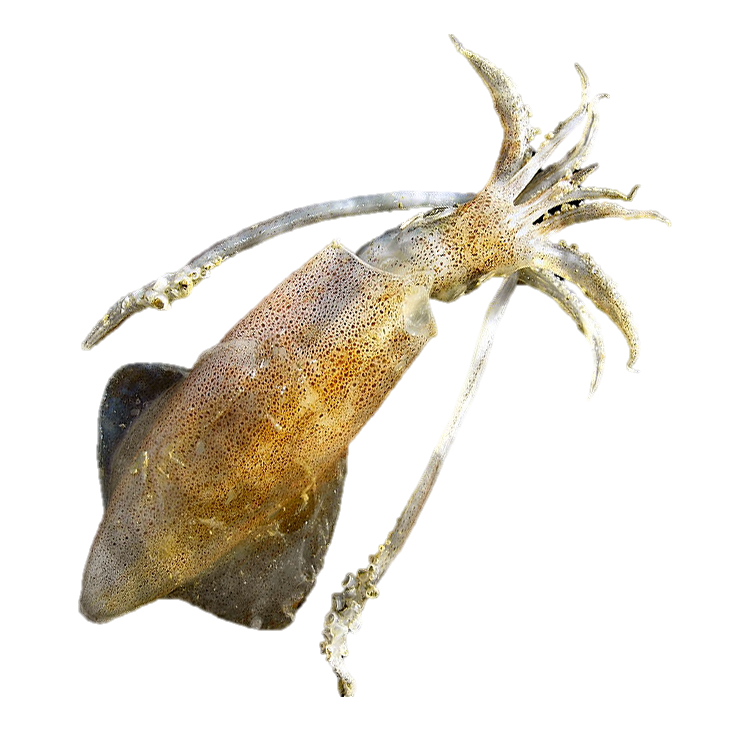 Weekdieren:
Mollusca


Kreeftachtigen:Crustacea


(Ring)wormen:Annelida
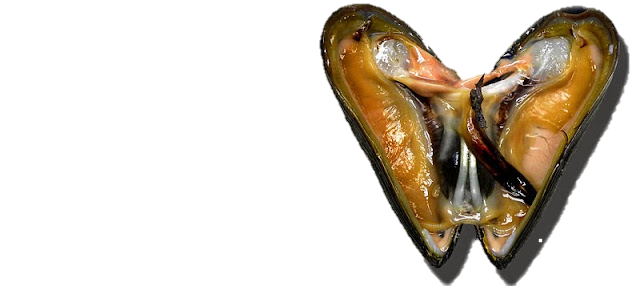 Gewone PijlinktvisLoligo vulgarisNoordzee
Gewone MosselMytilus edulisNoordzee
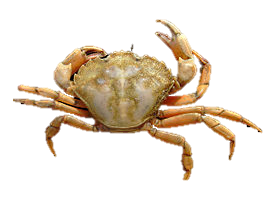 Tijgergarnaal
Penaeus monodonIndische/Grote Oceaan
StrandkrabCarcinus maenasNoordzee
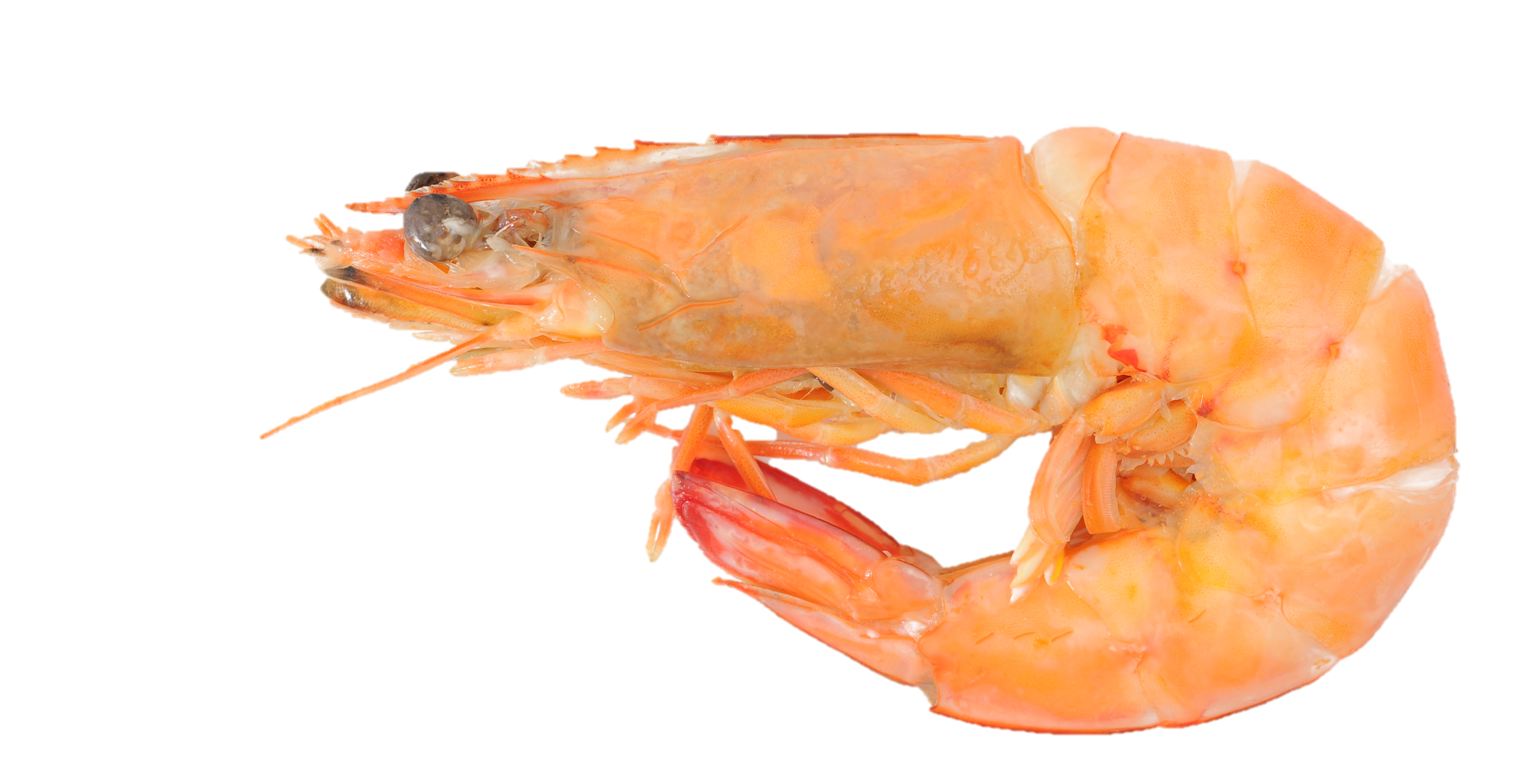 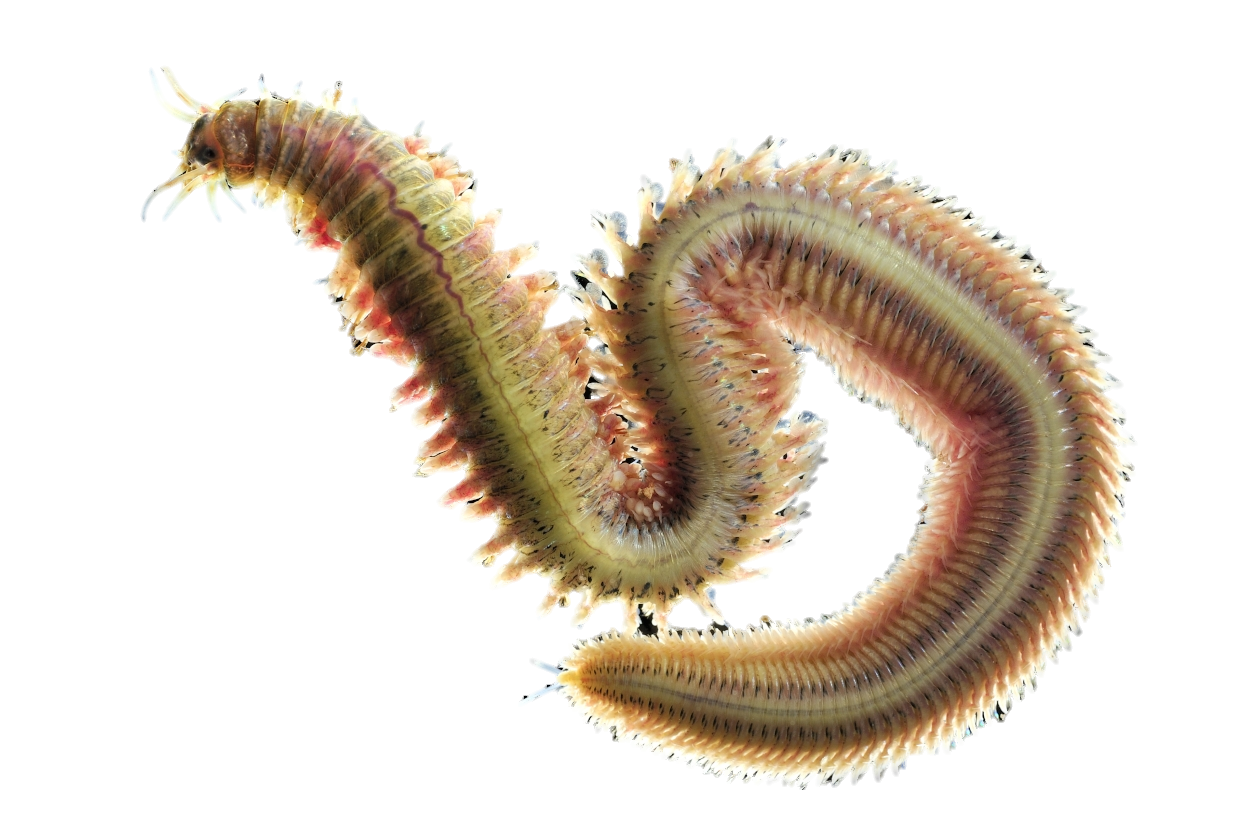 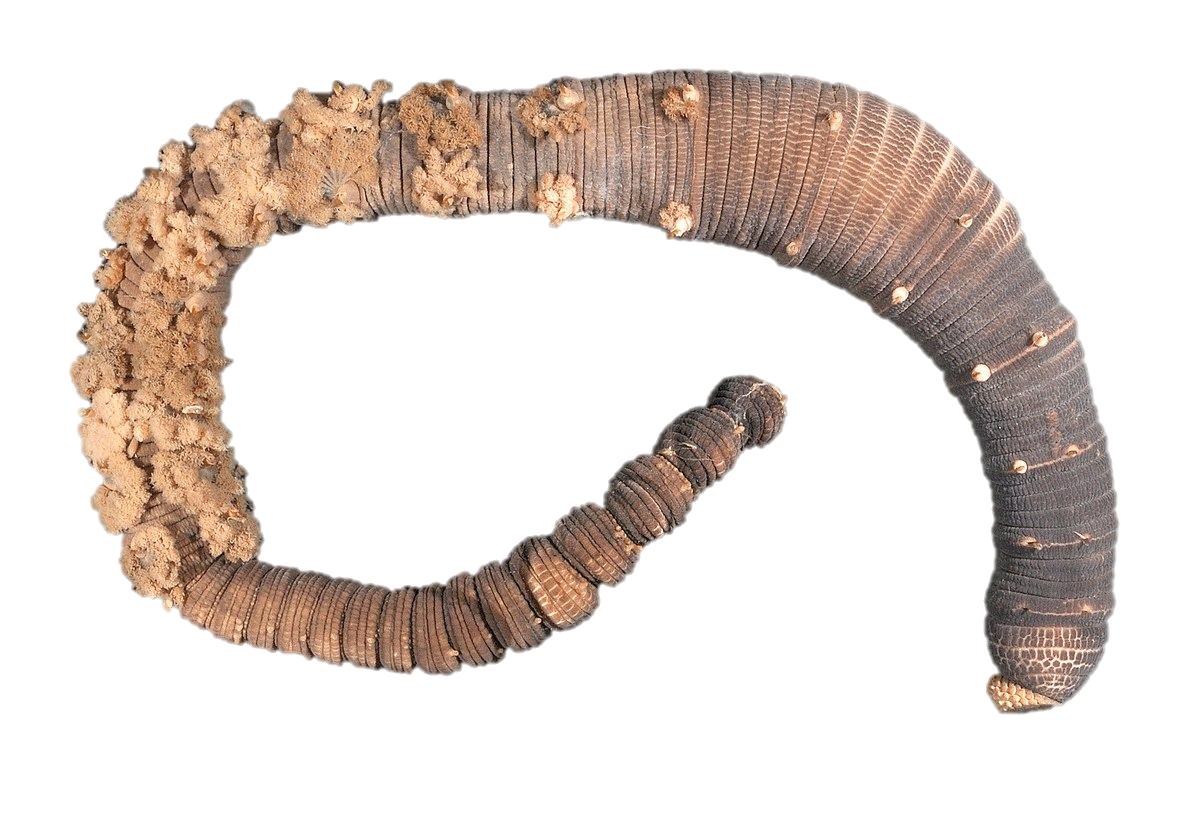 WadpierArenicola marinaNoordzee
Zager/ZeeduizendpootAlitta virensNoordzee
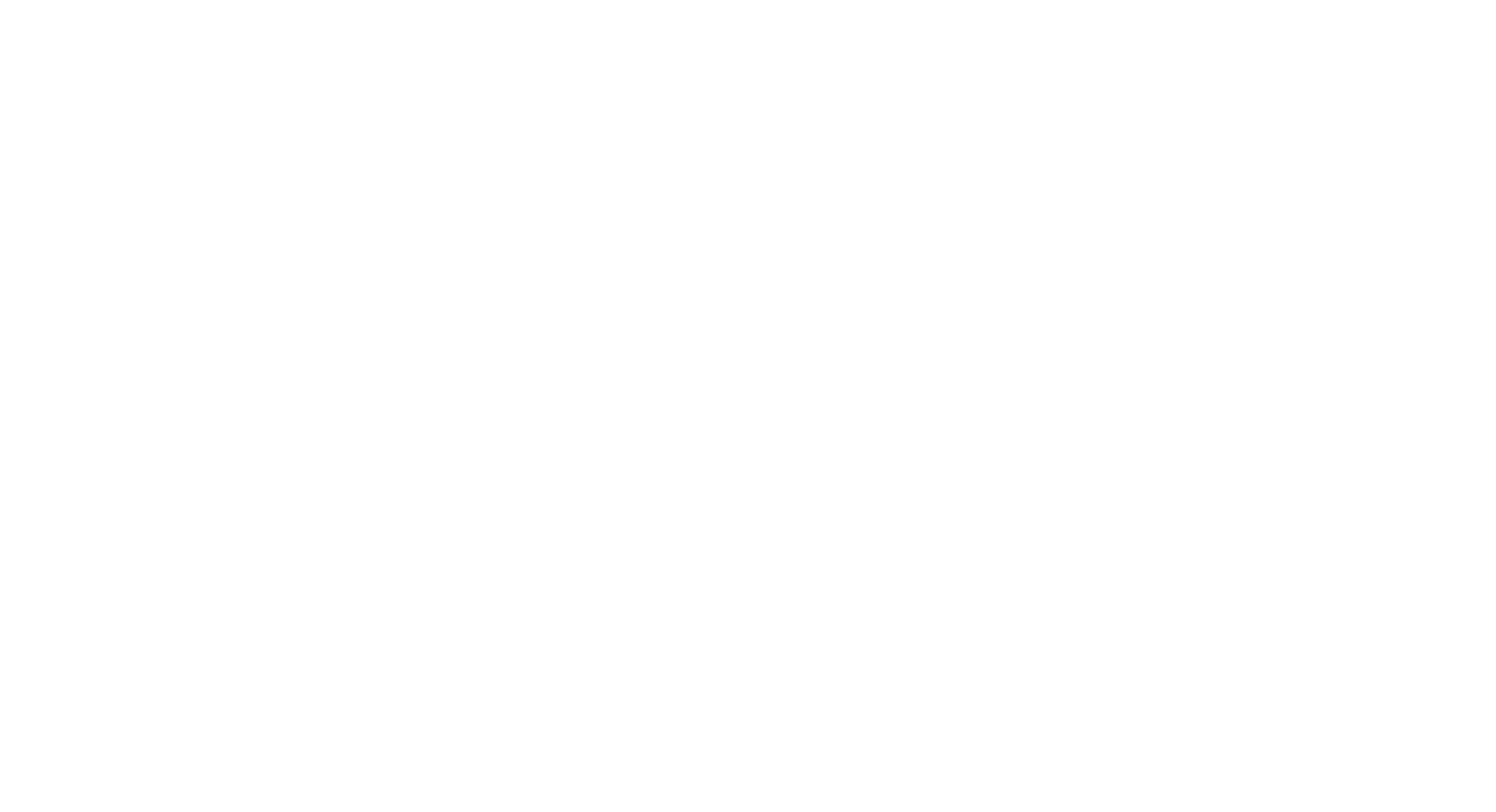 Let op, misschien vind je dit…
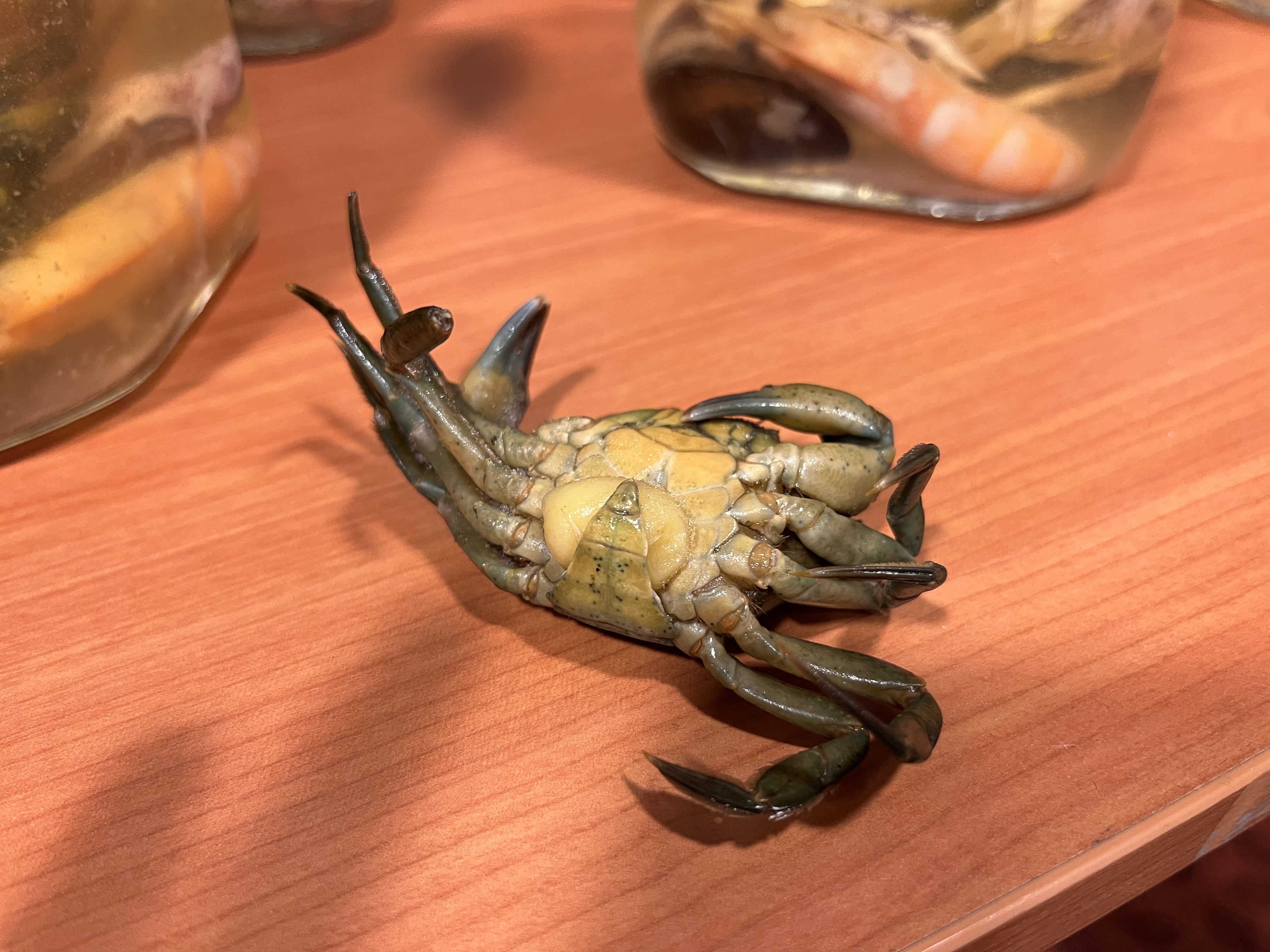 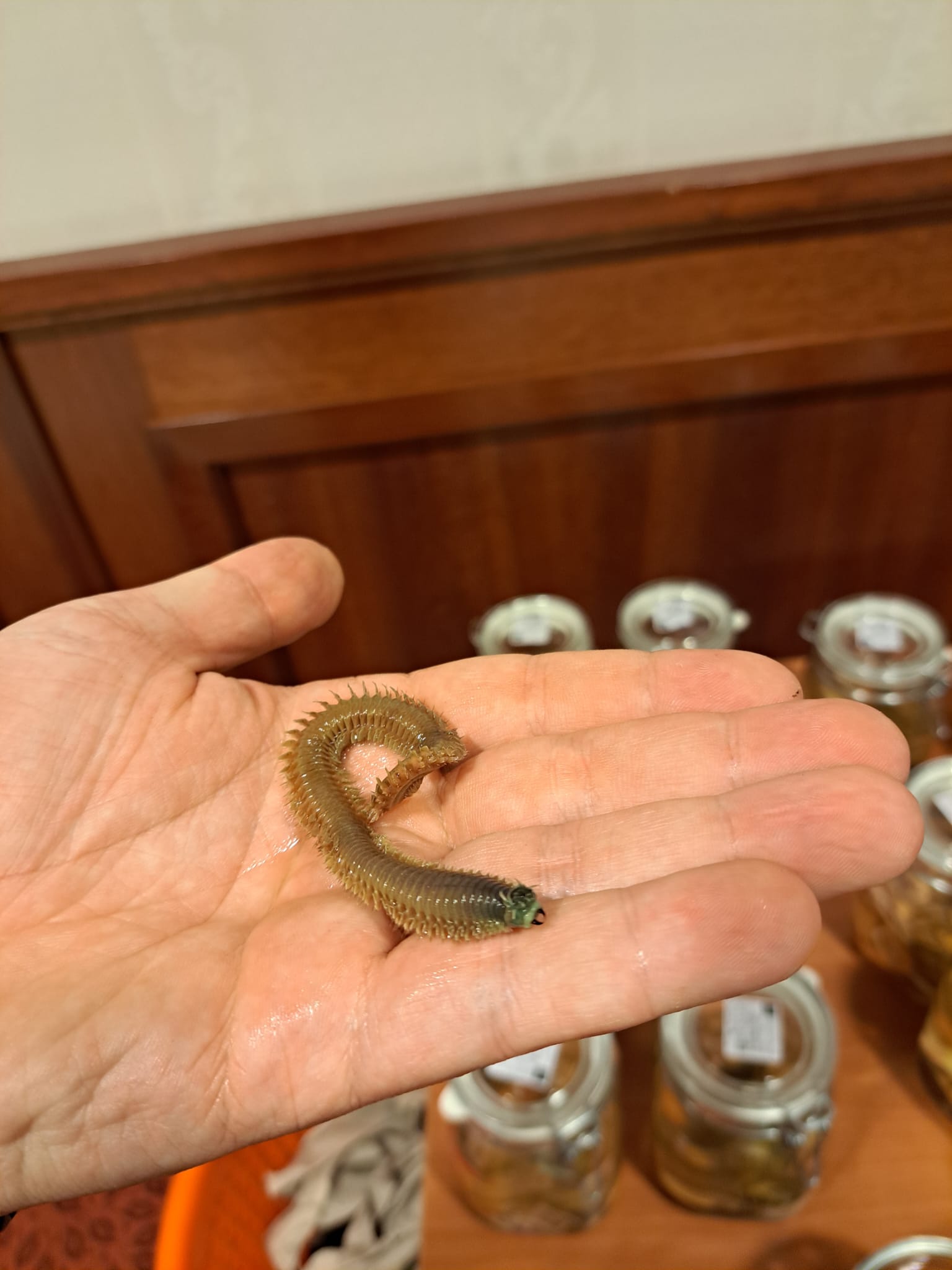 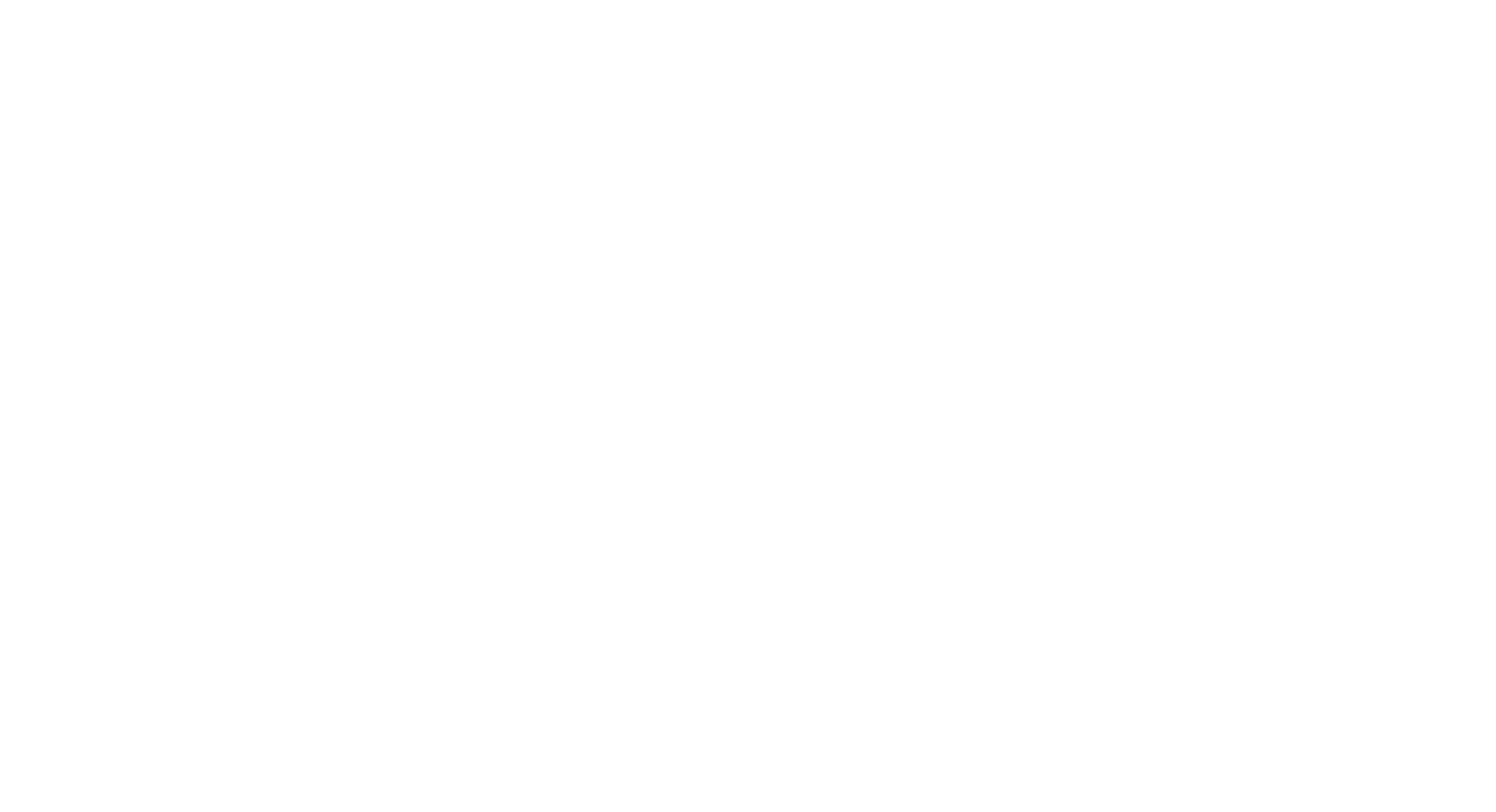 De potten preparen
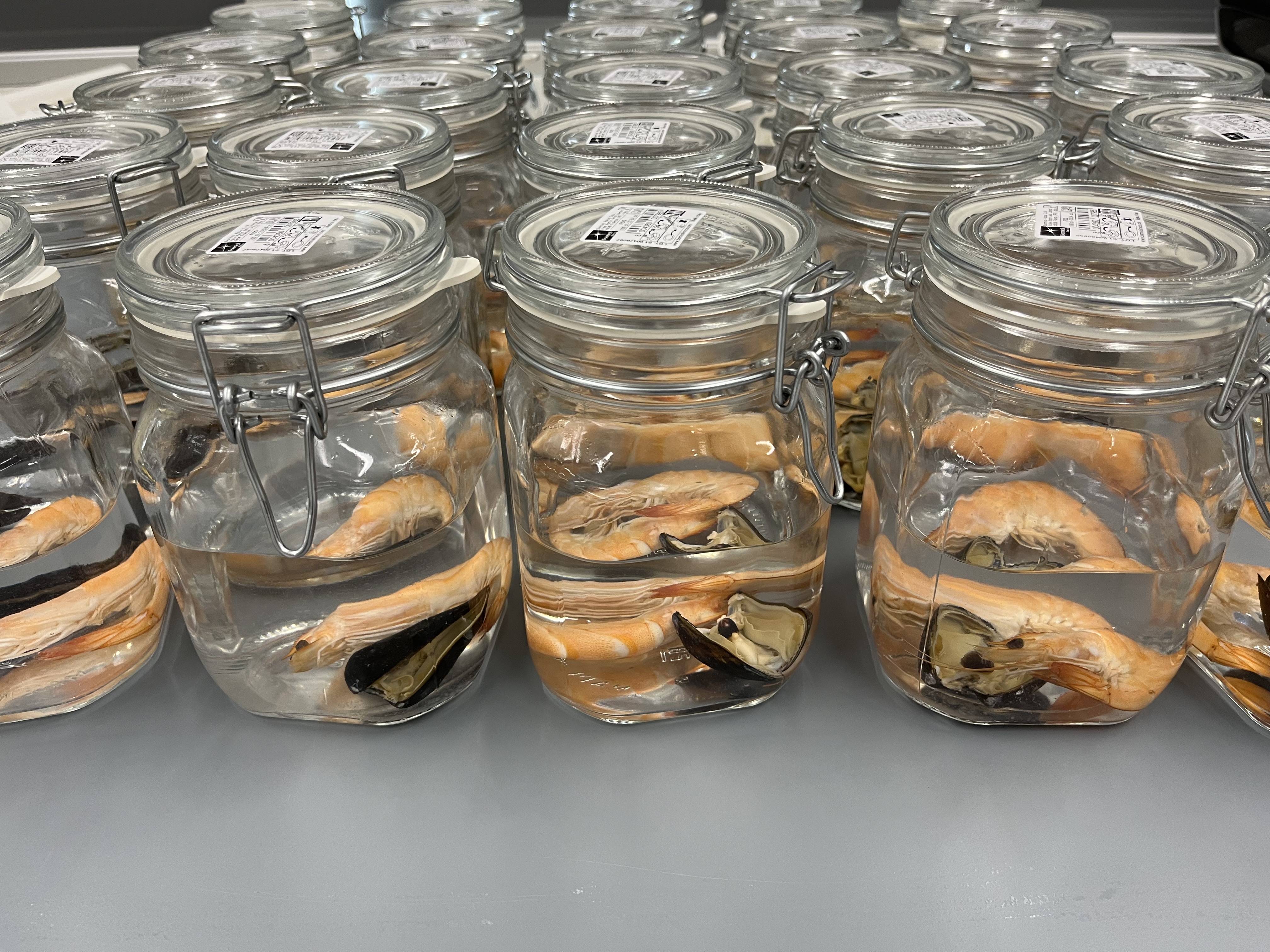 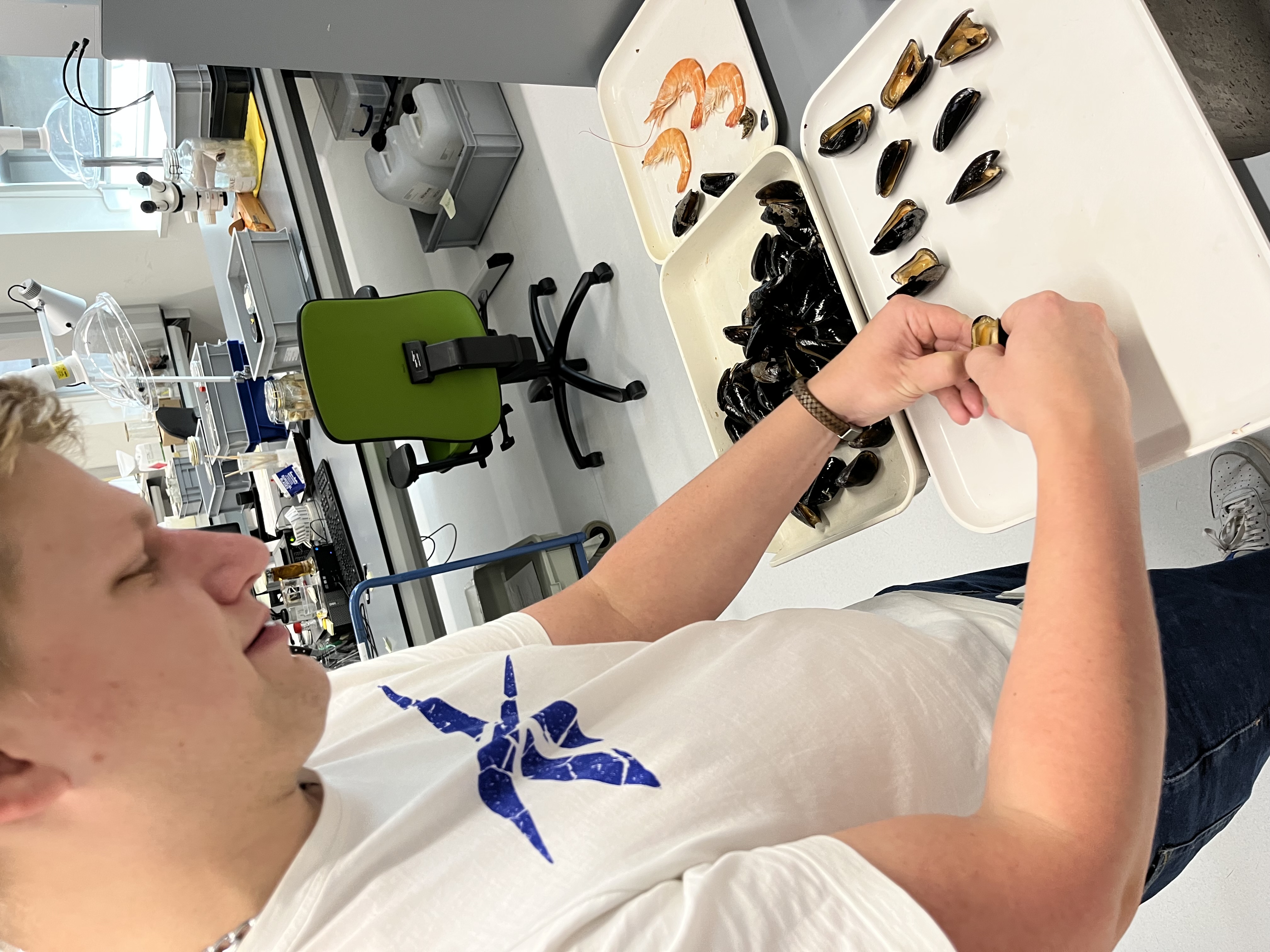 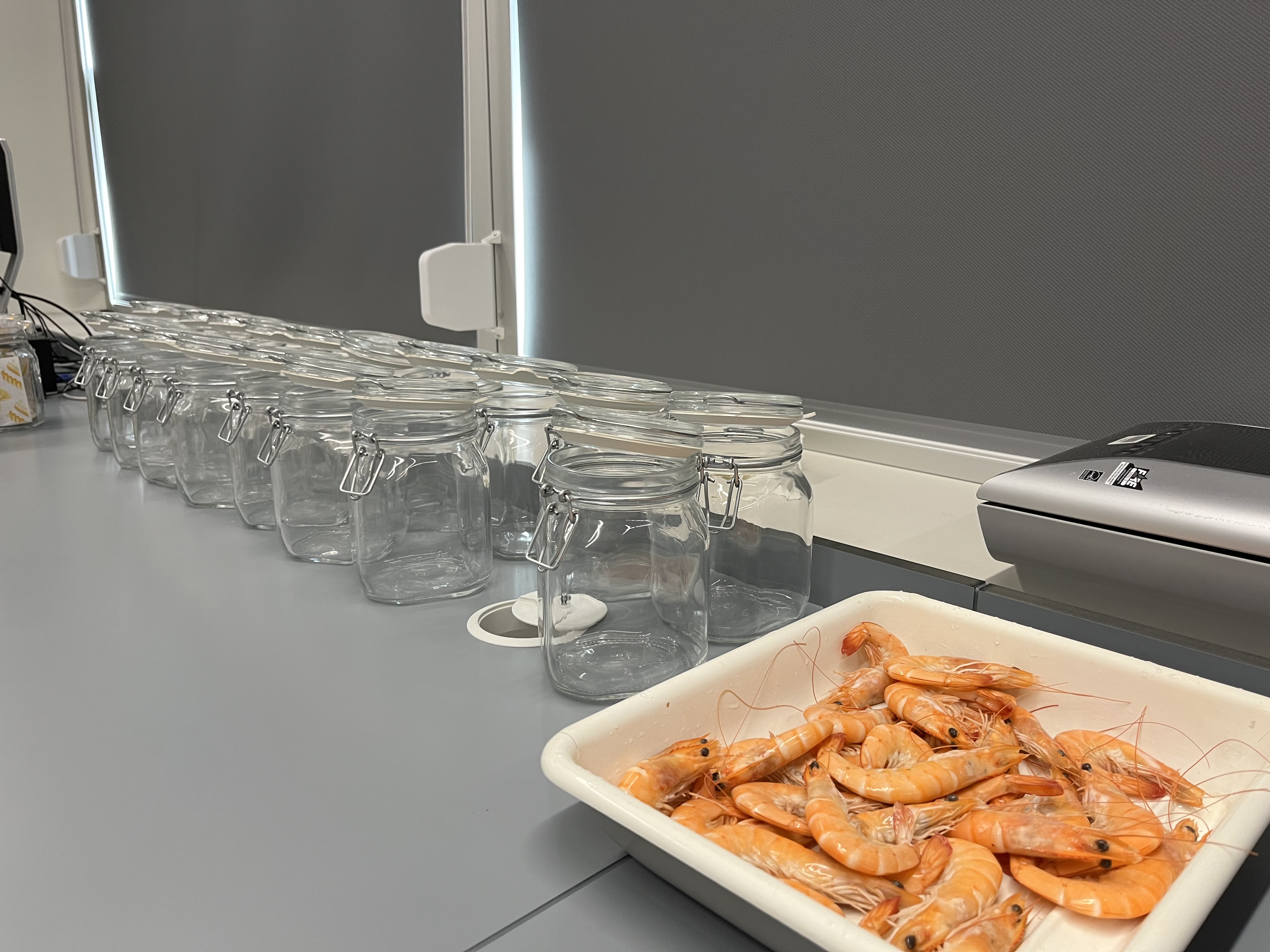 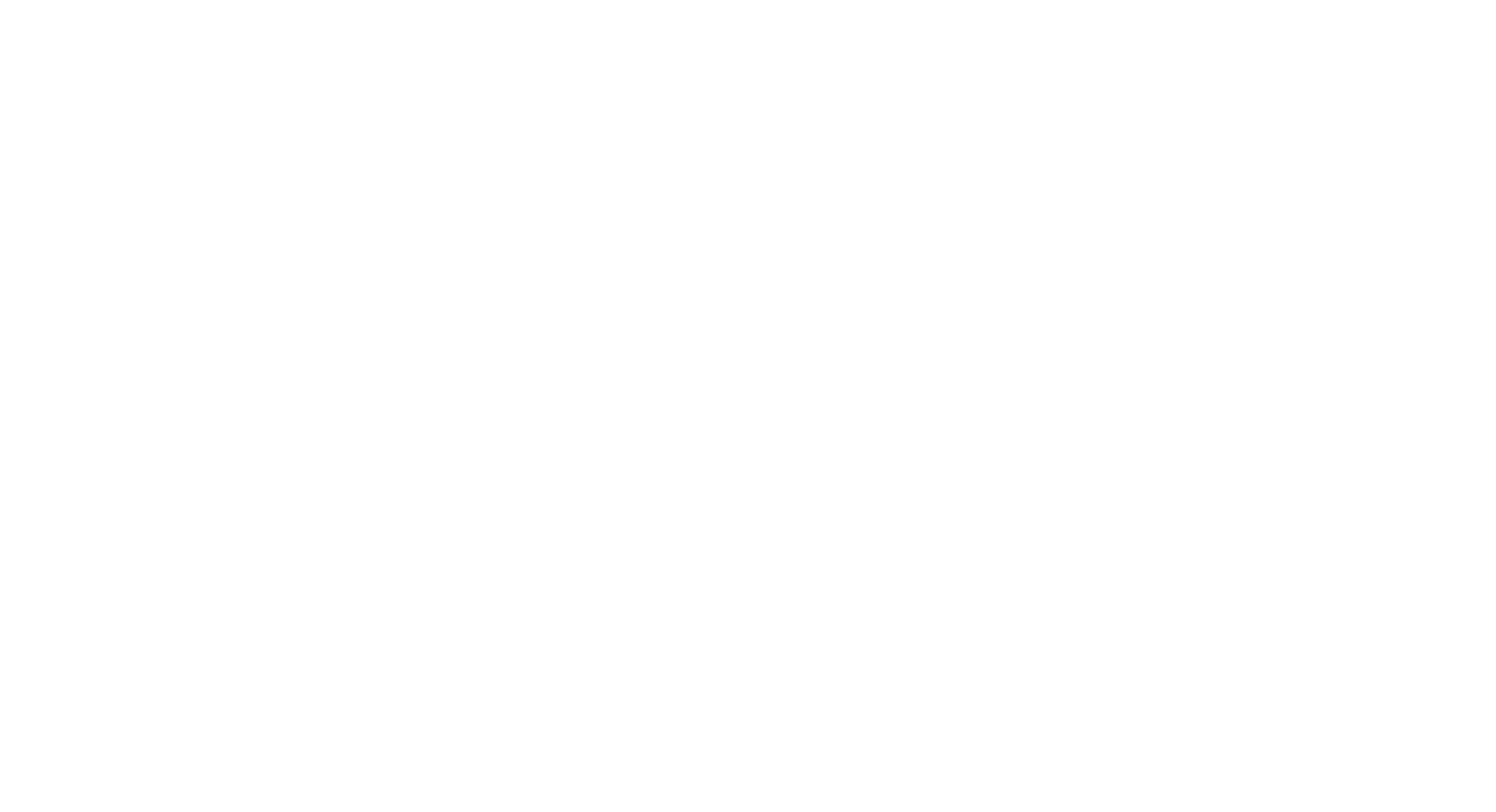 Veel succes & plezier!
En vergeet niet om je handen te wassen…. ;)





Meer vragen?
aafke.oldenbeuving@naturalis.nl
werner.degier@naturalis.nl
Mede mogelijk gemaakt door:
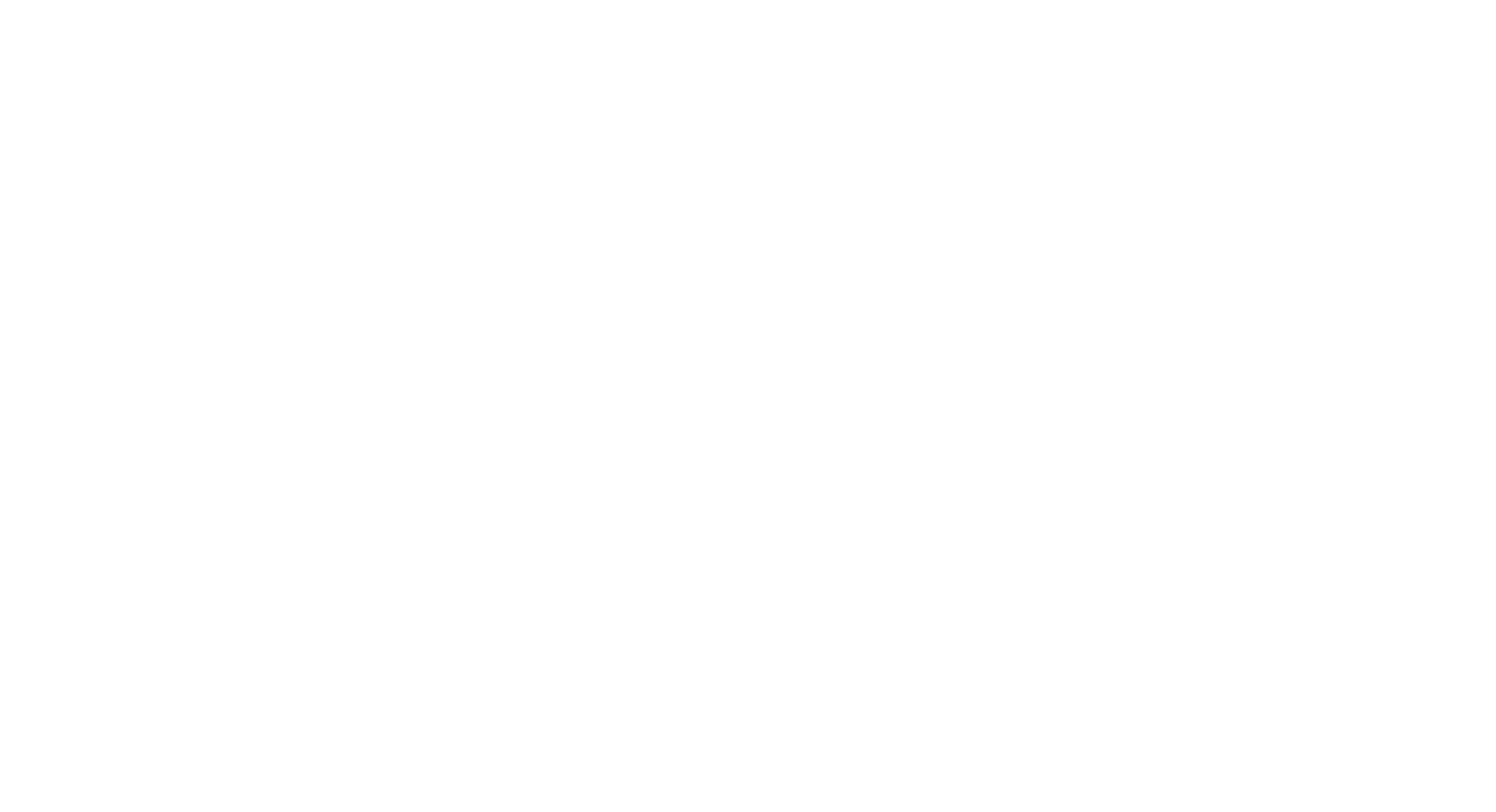 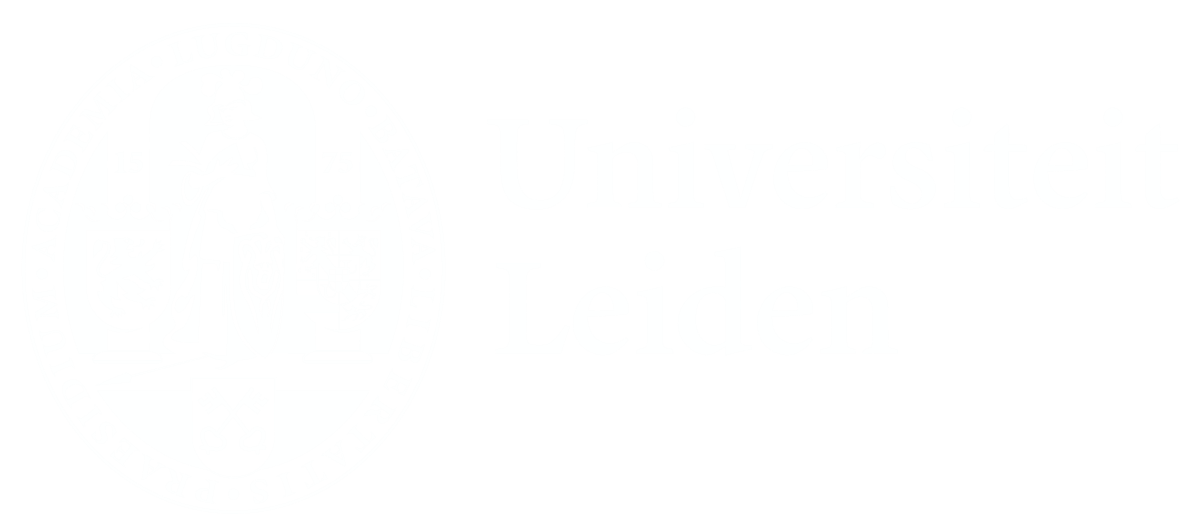 De zeekat/Sepia – Sepia officinalis
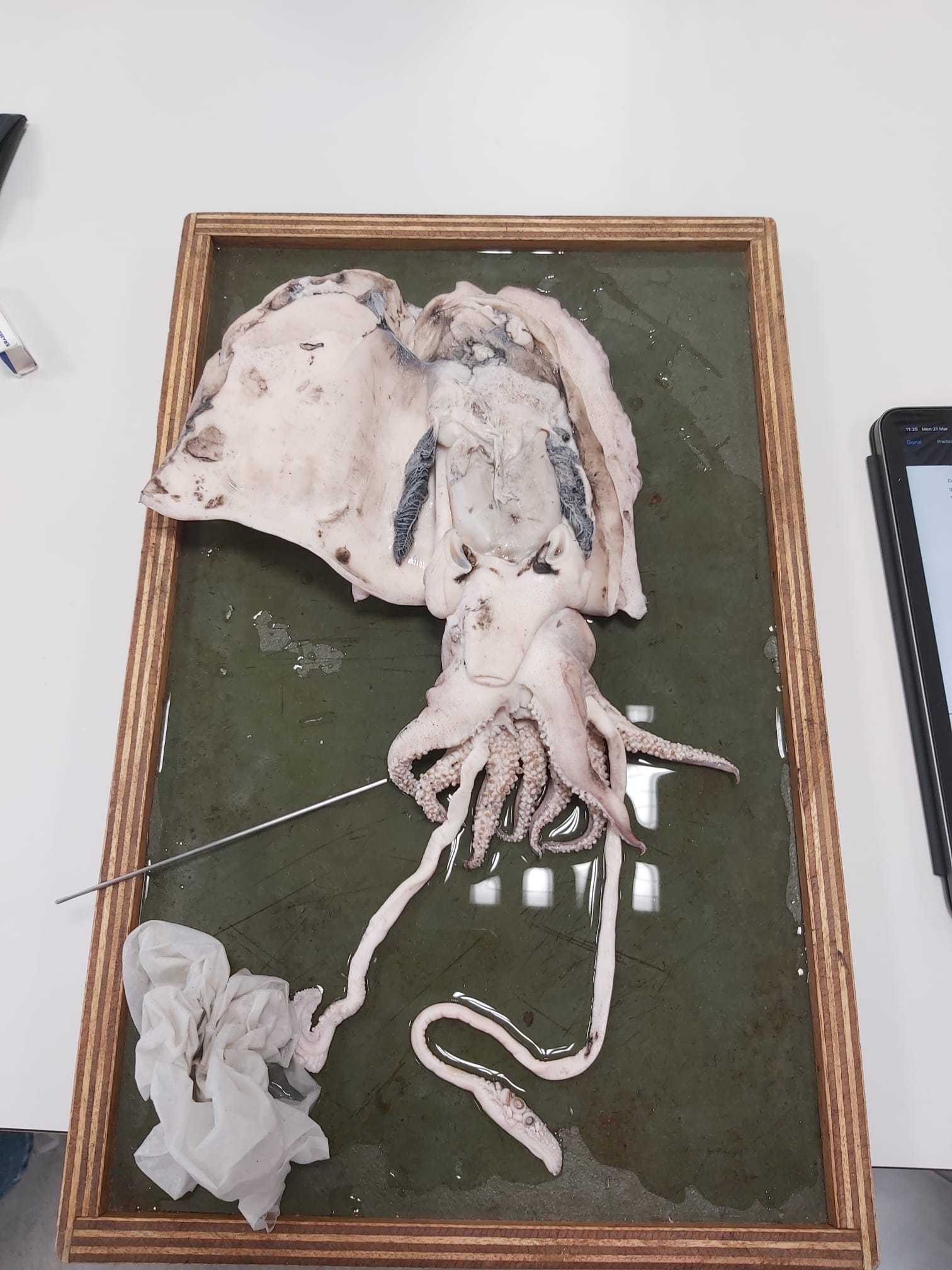 Doel: Kennismaking met de evolutie van ongewervelden

Dichtbij, maar toch ver weg:
- Goed ontwikkelde hersenen,ogen & camouflage- 500 miljoen jaar geleden ontstaan 

Bekend van het strand!

Alcohol materiaal (Demo)
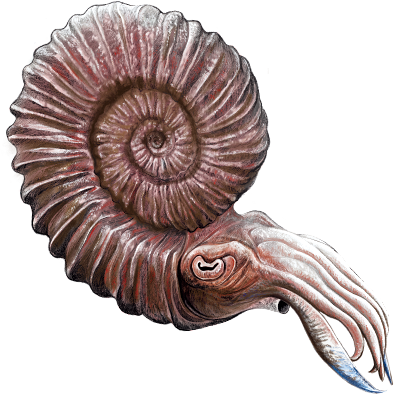 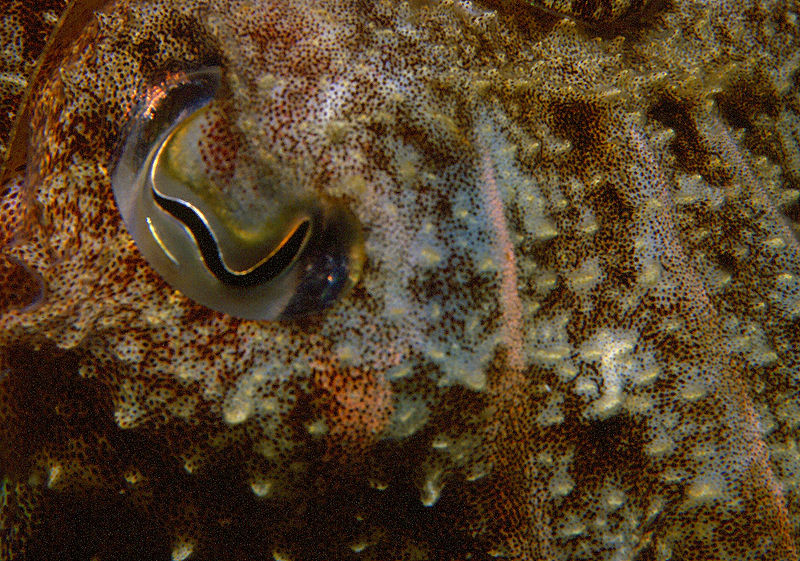 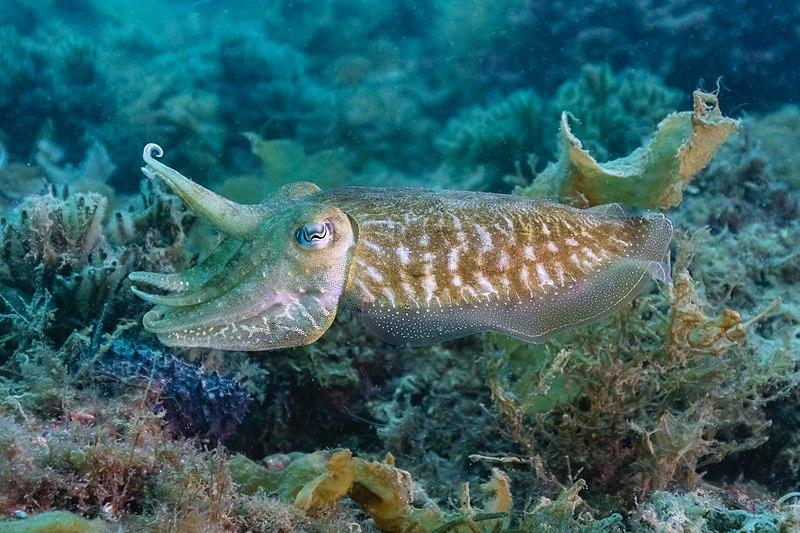 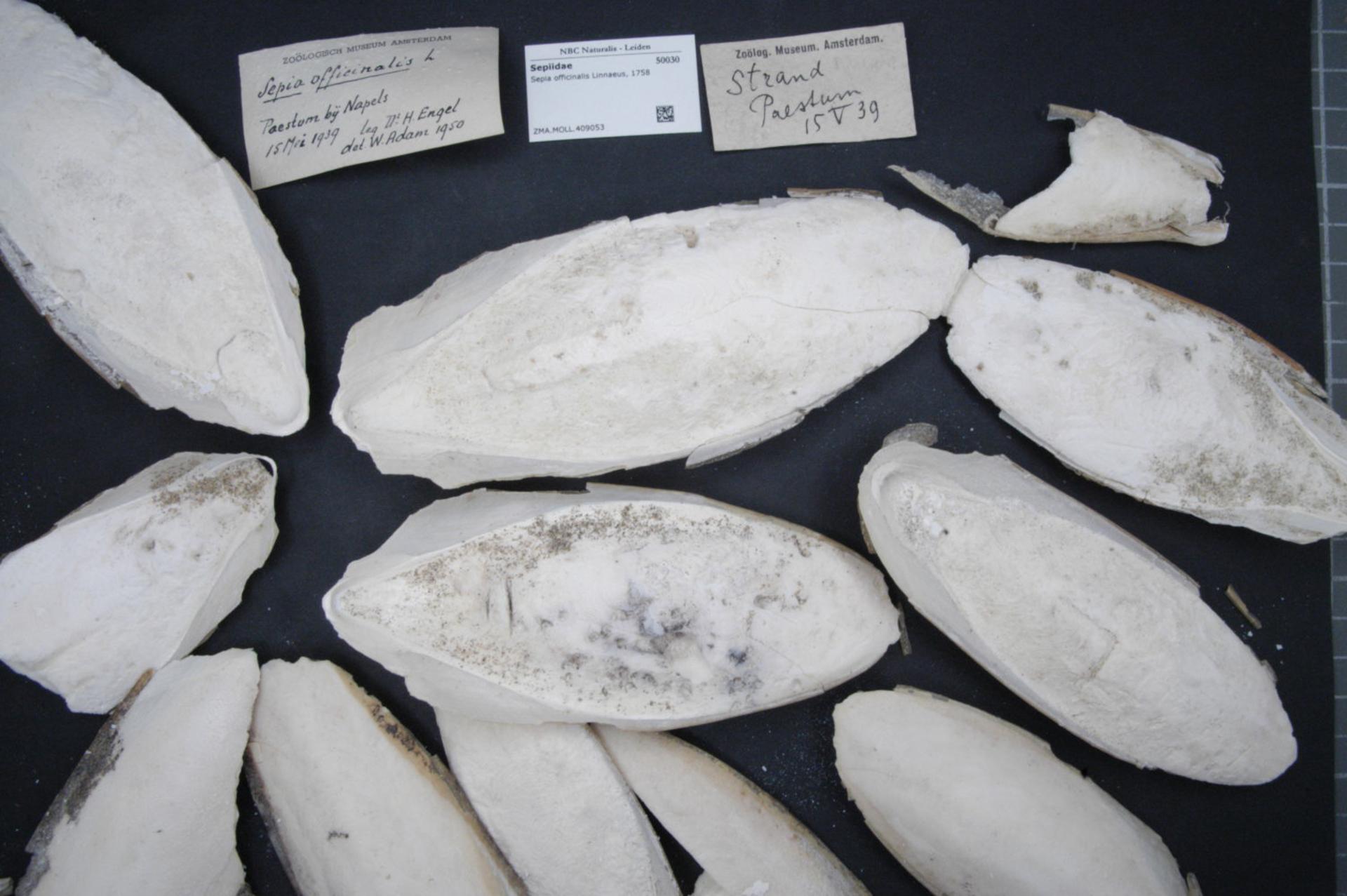 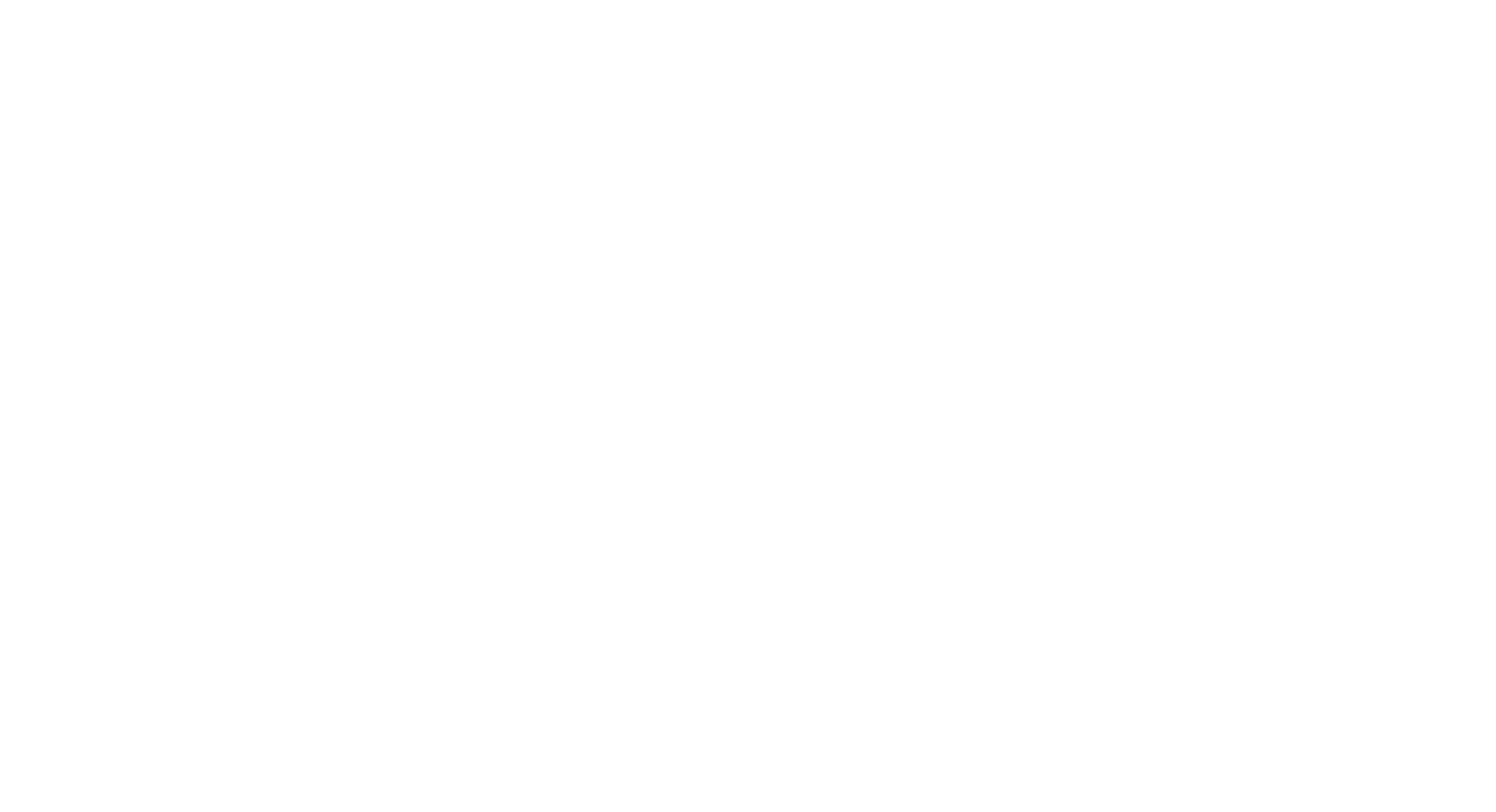 Foto’s: Wikipedia commons & W. de Gier